PÍNDOLA PEDAGÒGICA:
Els projectes, segons el Programa Faig
[Speaker Notes: Portada]
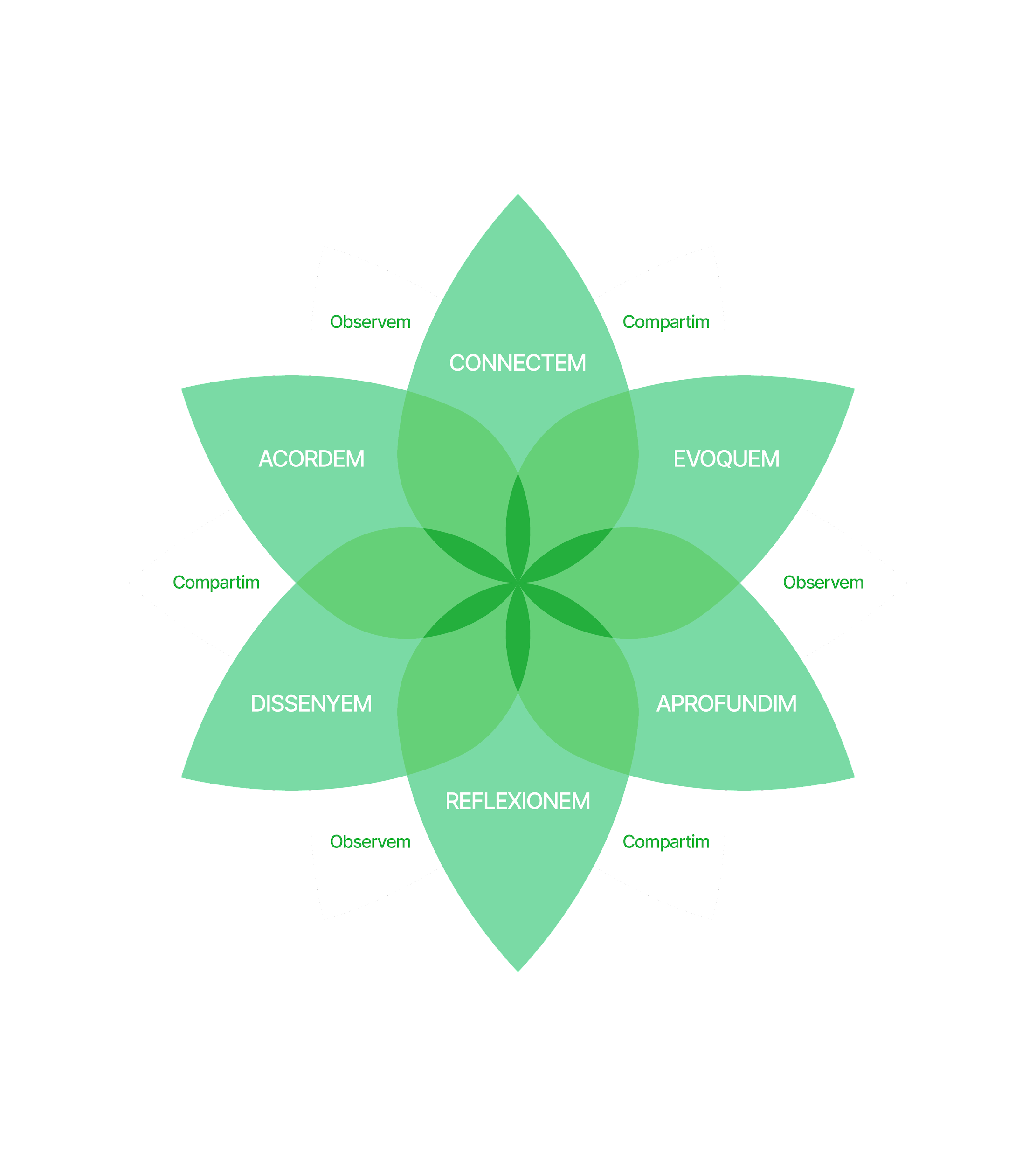 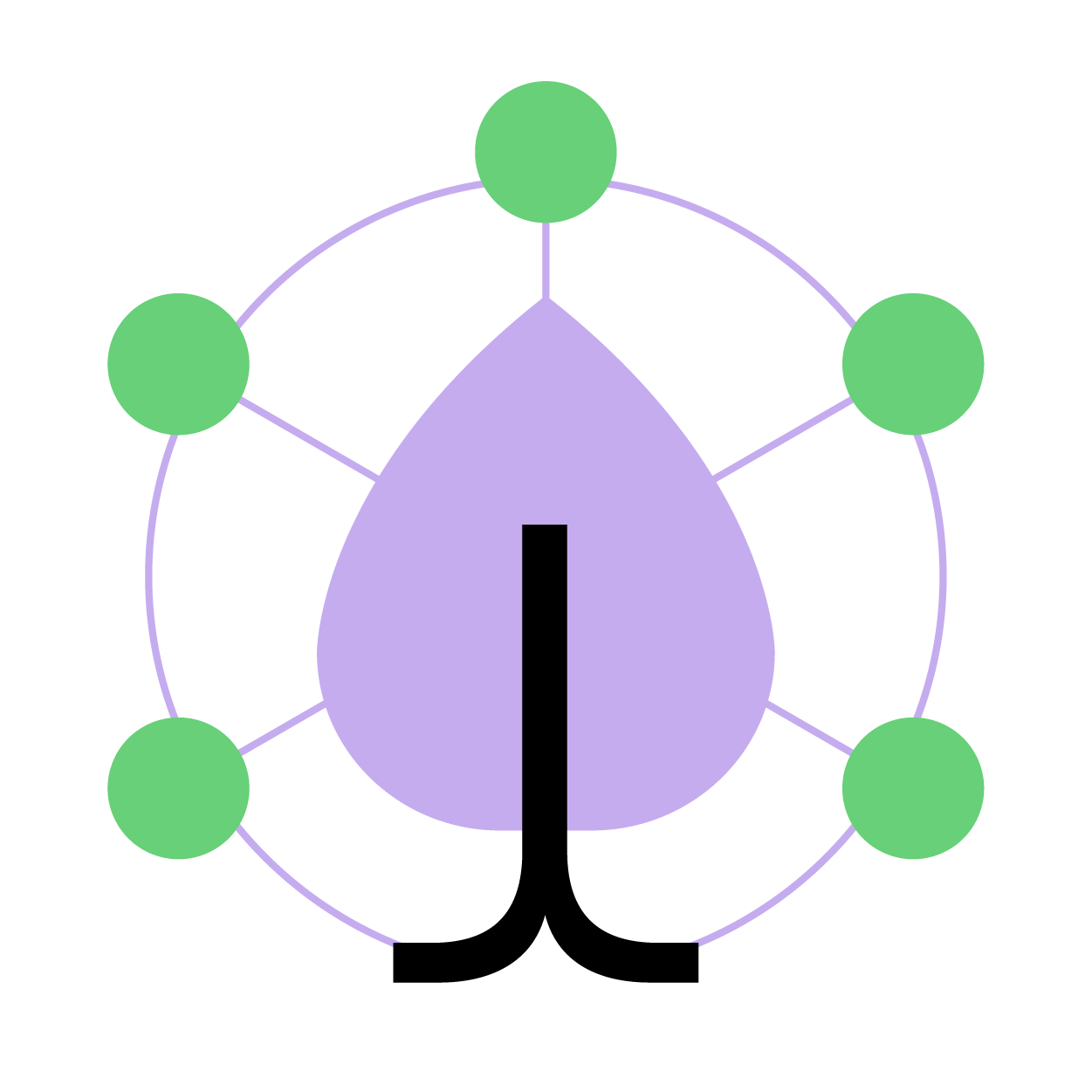 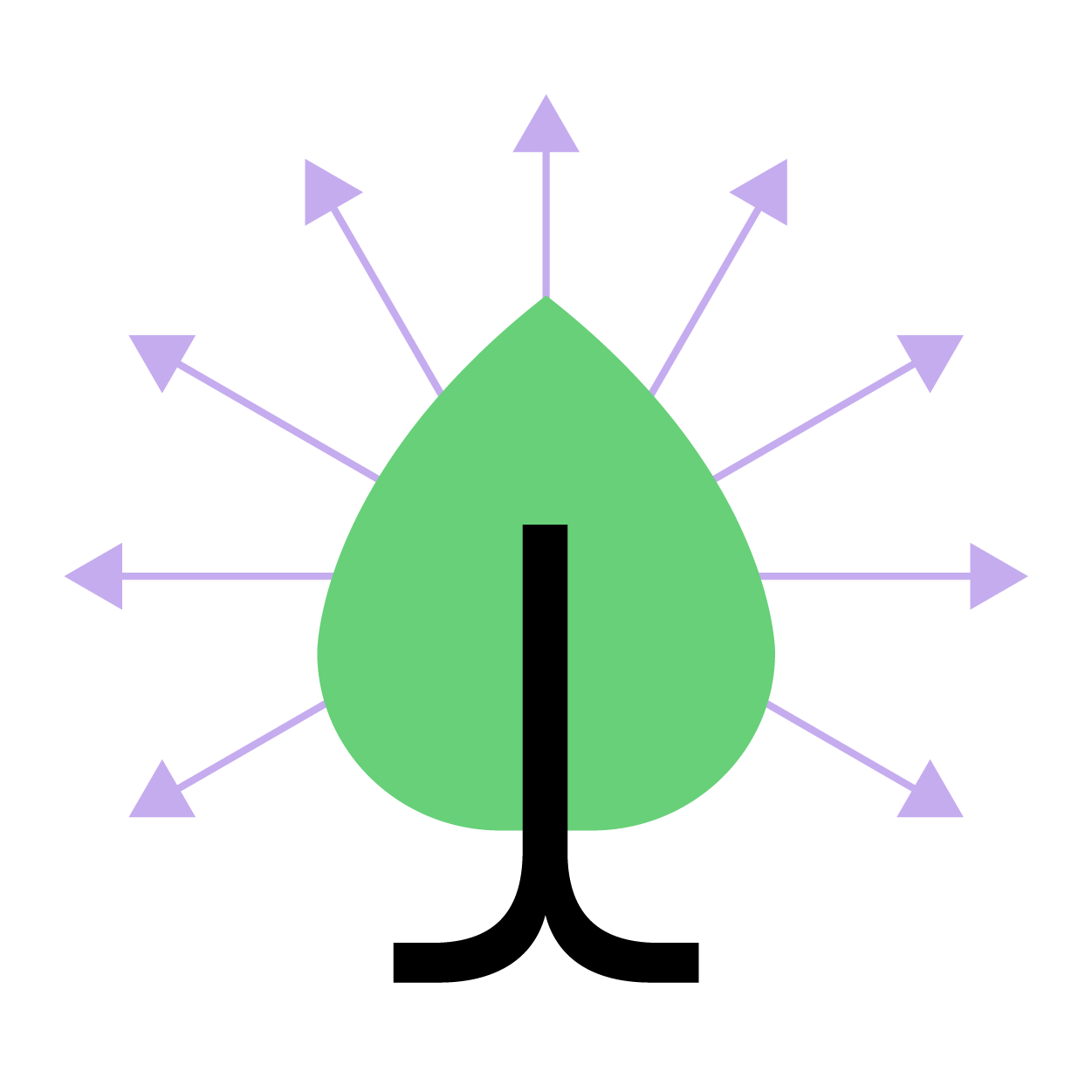 Connectem
Evoquem
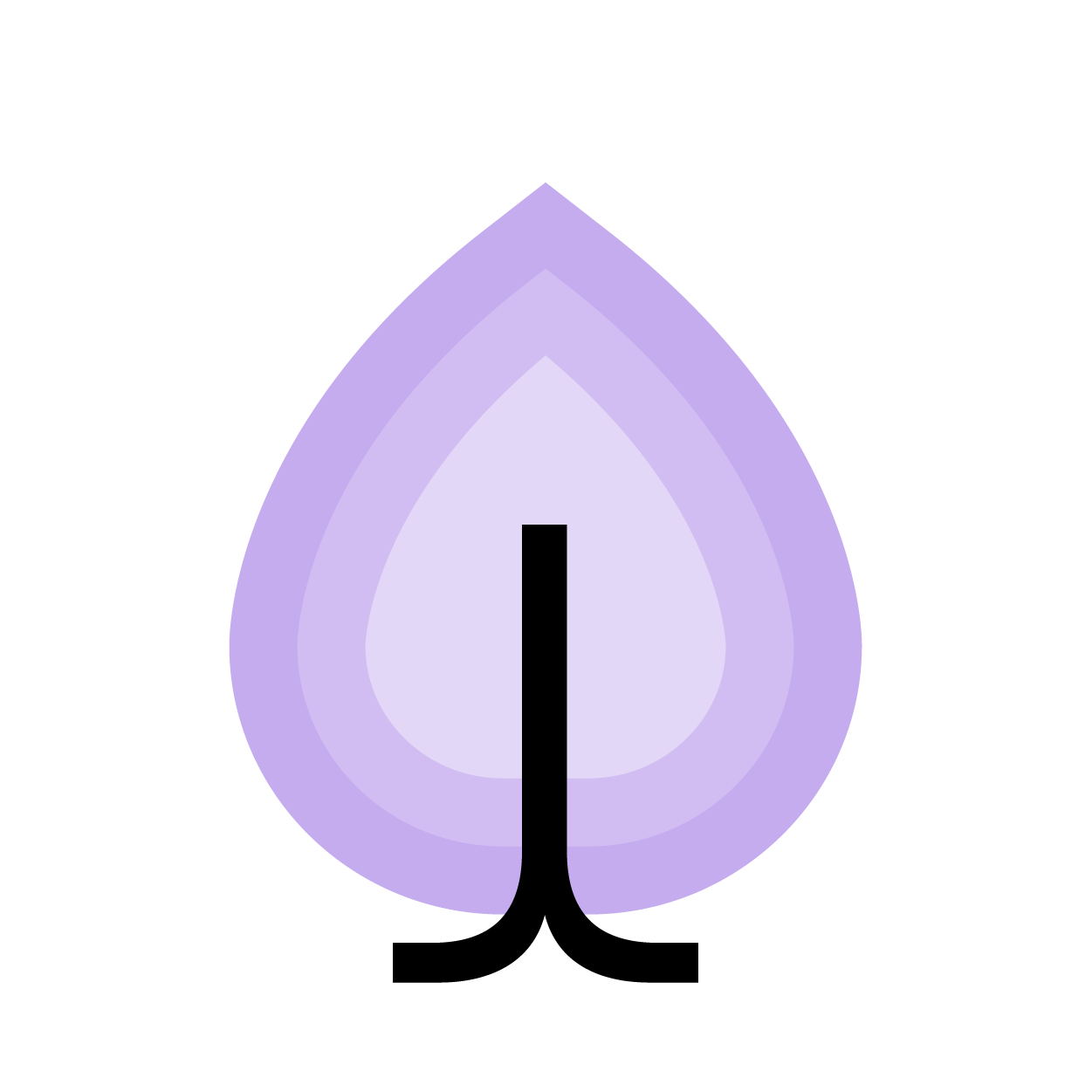 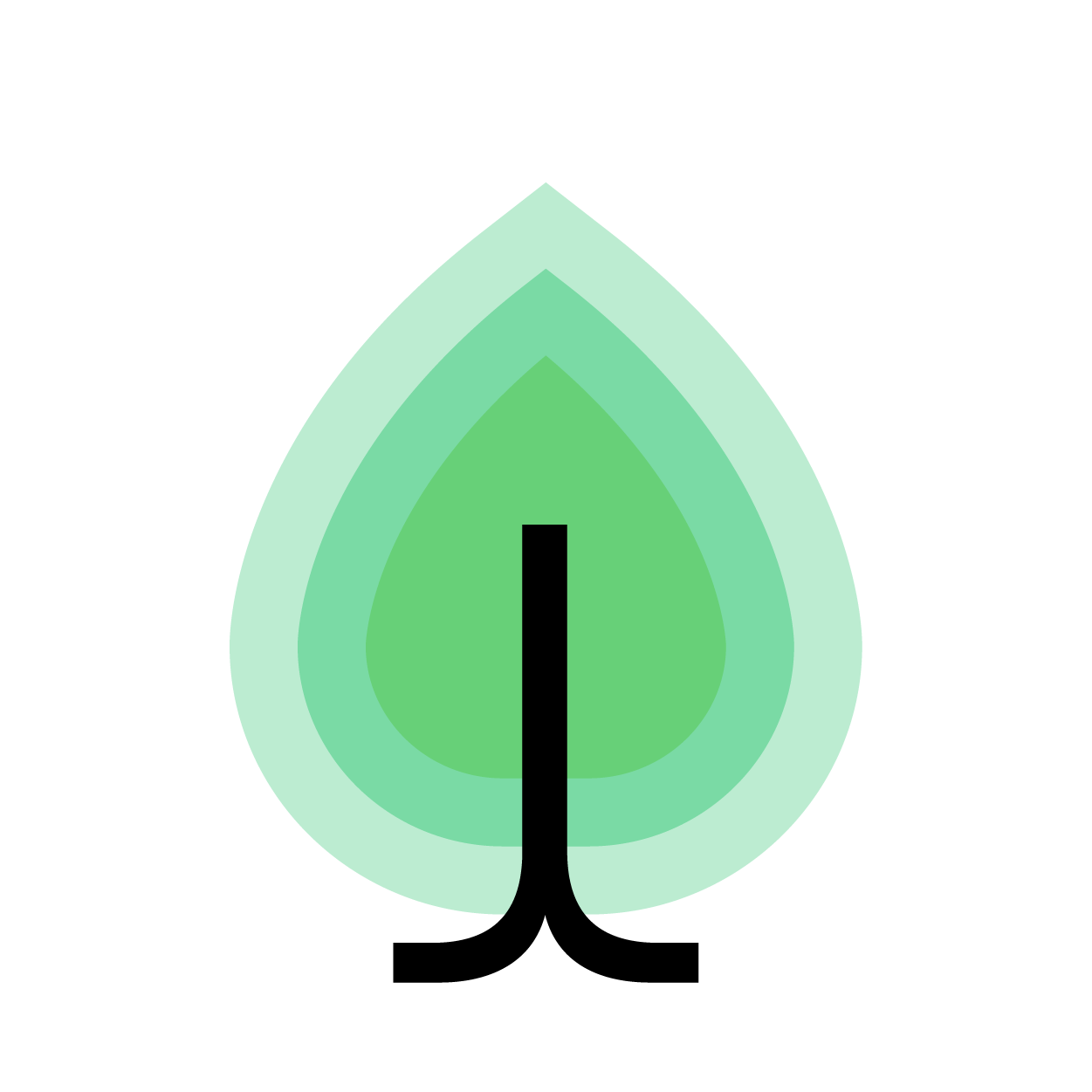 Aprofundim
Reflexionem
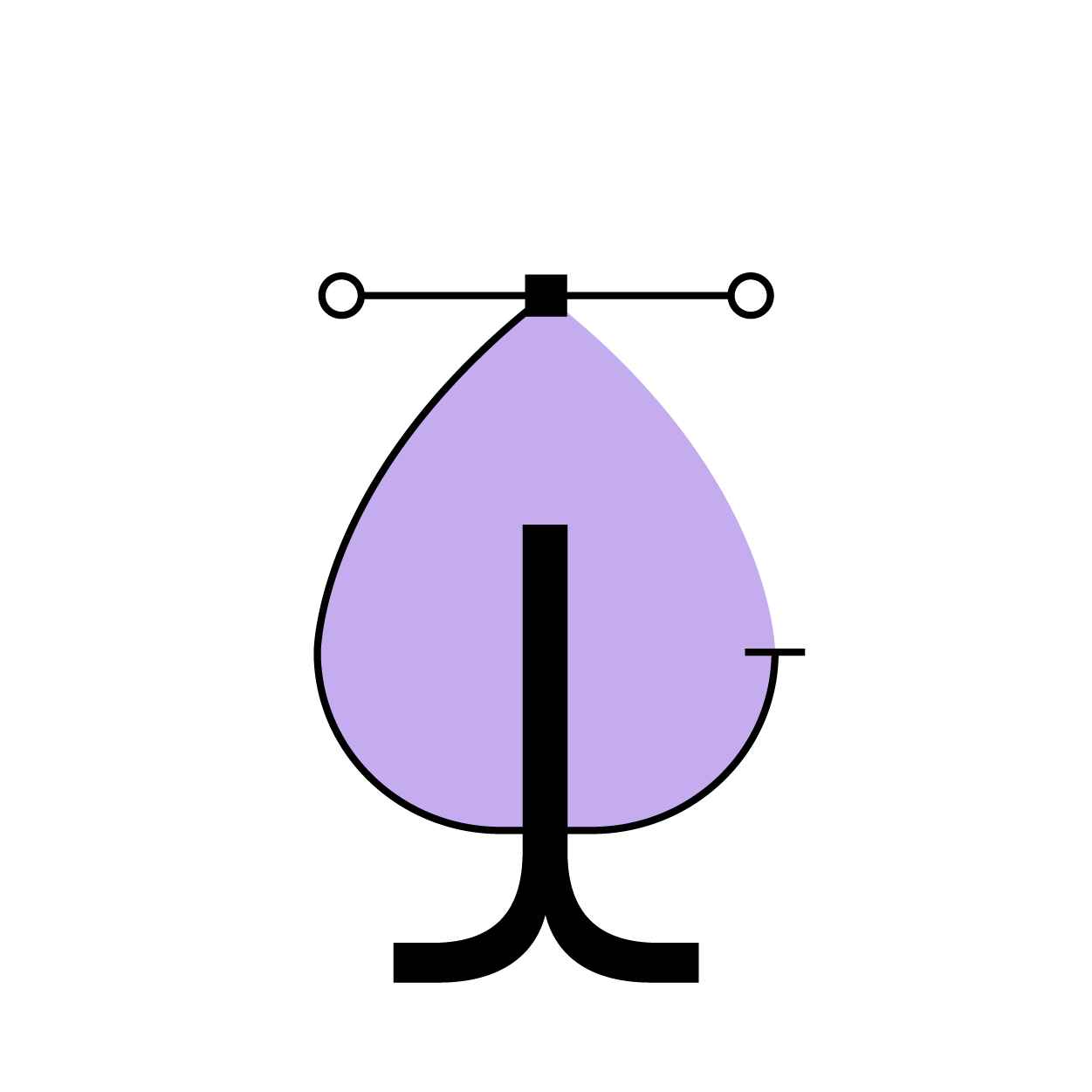 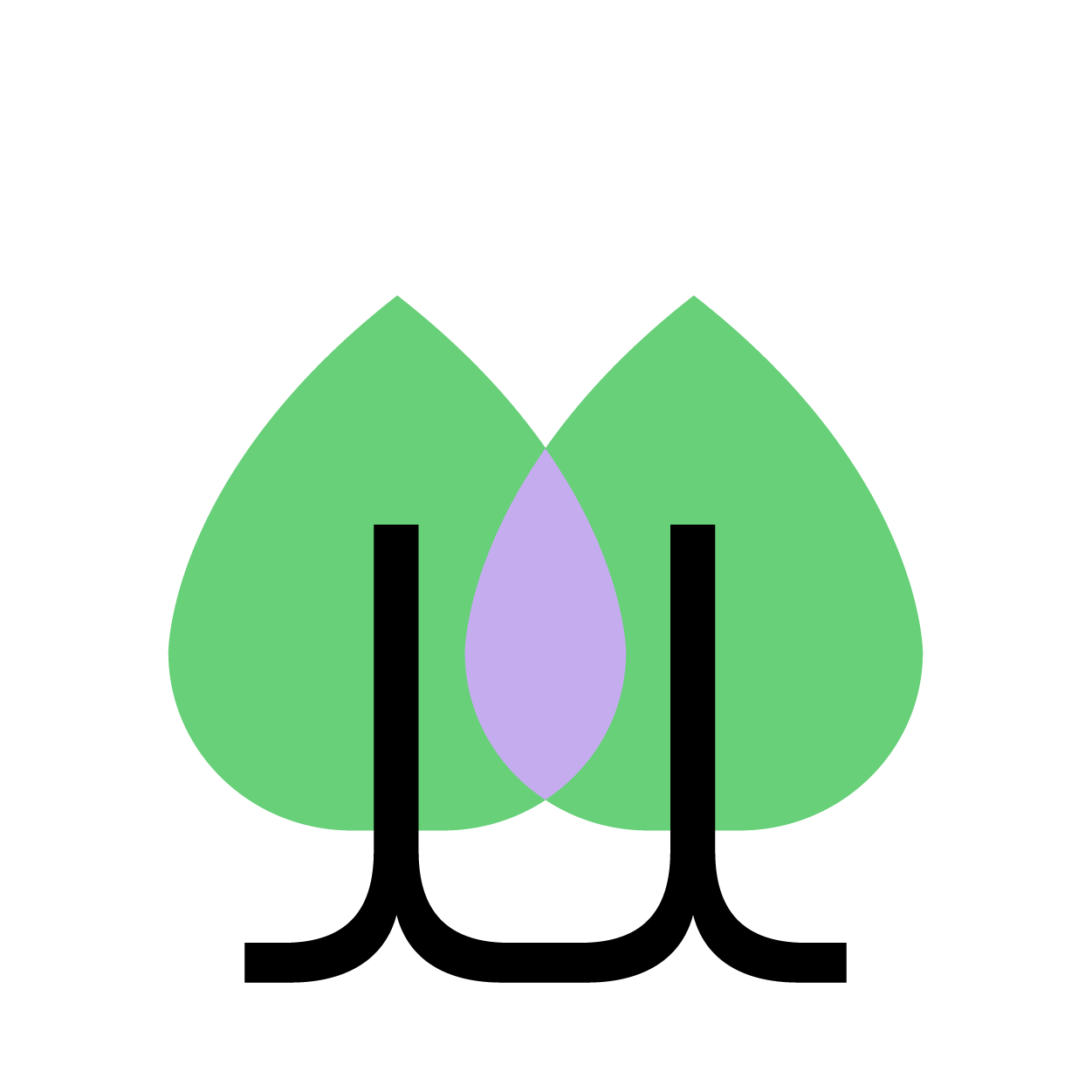 Dissenyem
Acordem
[Speaker Notes: Índex + Espai per text / Infografia / Imatge]
Aprenentatge amb sentit
És aquell aprenentatge que connecta amb la vida dels aprenents i amb la resolució de problemes del món real, el qual esdevé profund, perdurable i transferible a altres situacions i contextos.
Píndola Pedagògica:

Els projectes, segons el Programa Faig
ARRELS
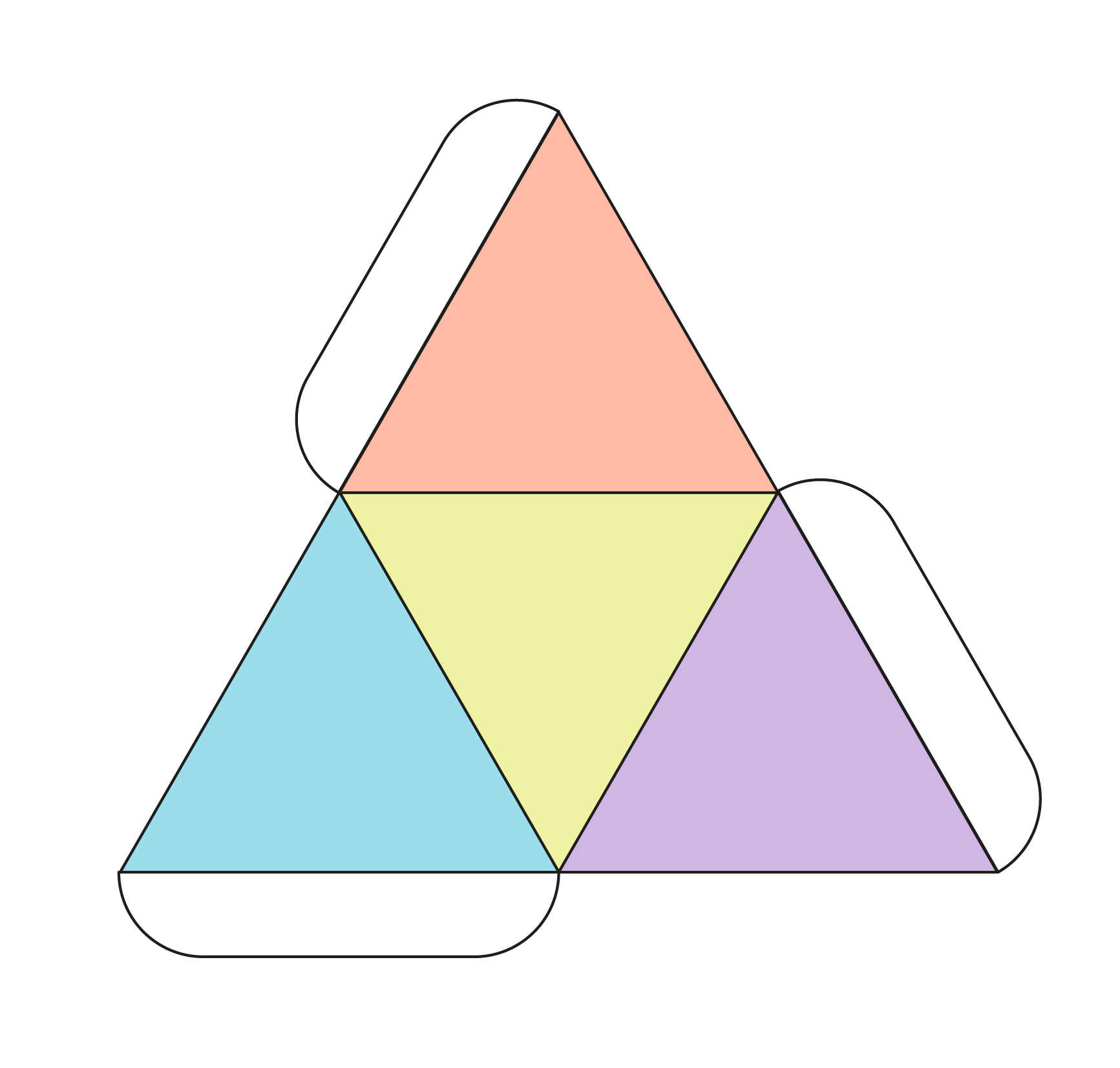 què?
Com?
Per a què?
Per què?
Per què és rellevant?

Un projecte és una Experiència transformadora  a través d’un cicle. d’aprenentatge amb sentit i significatiu*  que  interpel·la als aprenents i els connecta amb els problemes de les  persones  a través de la qual, desenvolupen  les competències necessàries   per conèixer,.comprendre, qüestionar el món i actuar per a.millorar-lo.
Aprenentatge per Projectes
Metodologia que concreta el Com s’aprèn. Construcció dinàmica, fonamentada en els principis de la pedagogia activa i la teoria socioconstruccionista de l’aprenentatge, que ens condueix a canviar les maneres de ser i fer a l’aula, situant a l’alumnat com a protagonista actiu i compromès del seu aprenentatge.
[Speaker Notes: 10 min]
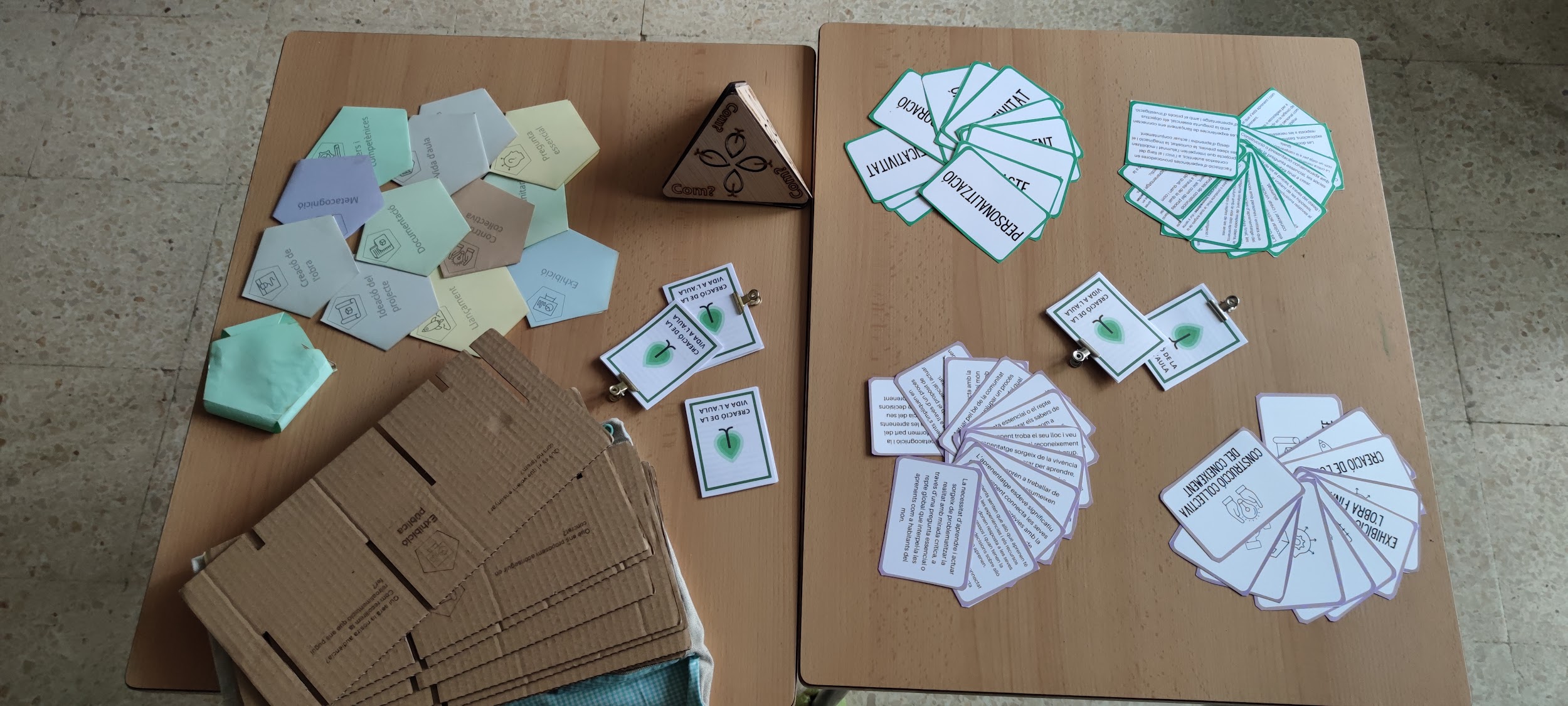 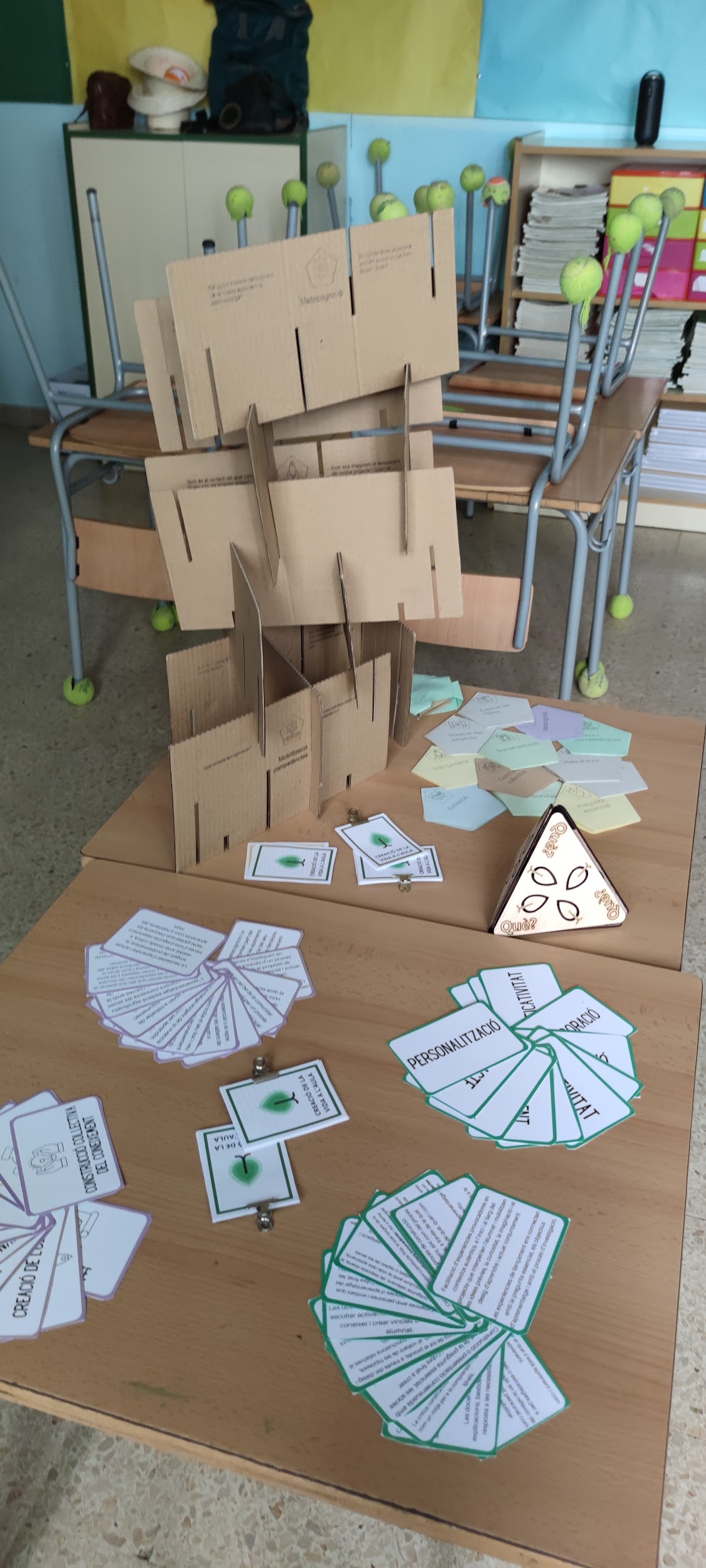 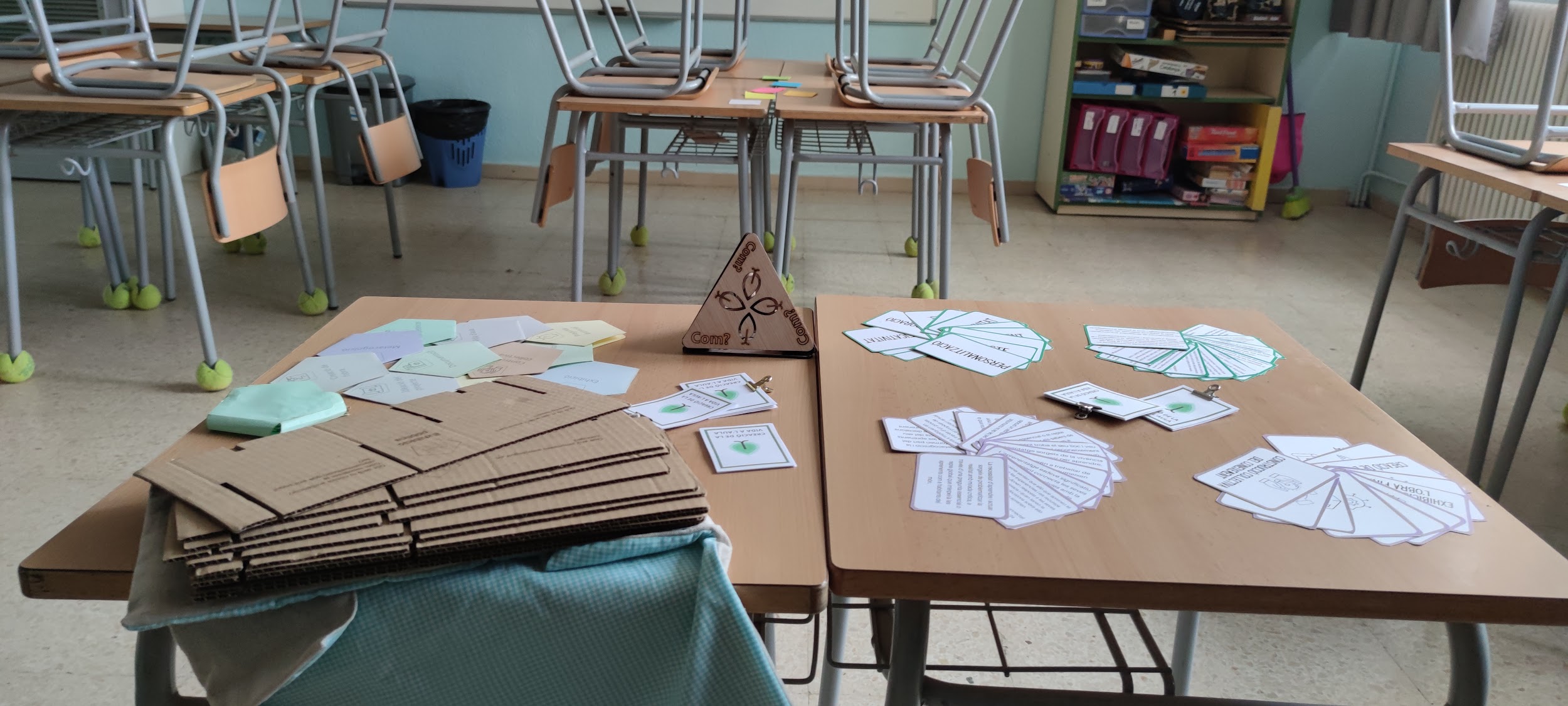 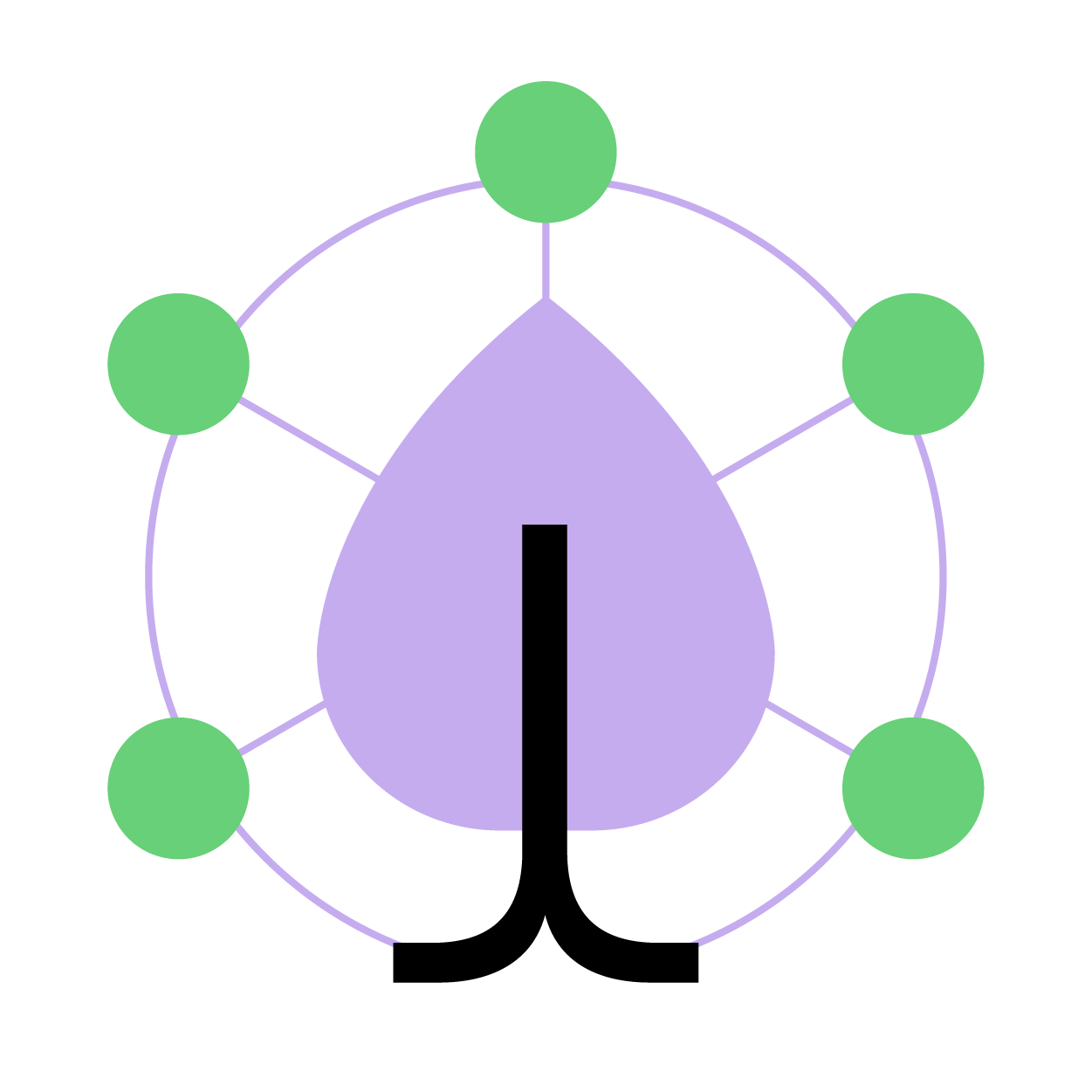 Connectem
Pregunta clau

Com podem generar de forma ràpida idees  per crear projectes que estiguin centrades en el contingut, les competències transversals i les rutines de pensament?


Recursos necessaris

DINÀMICA D’IDEACIÓ
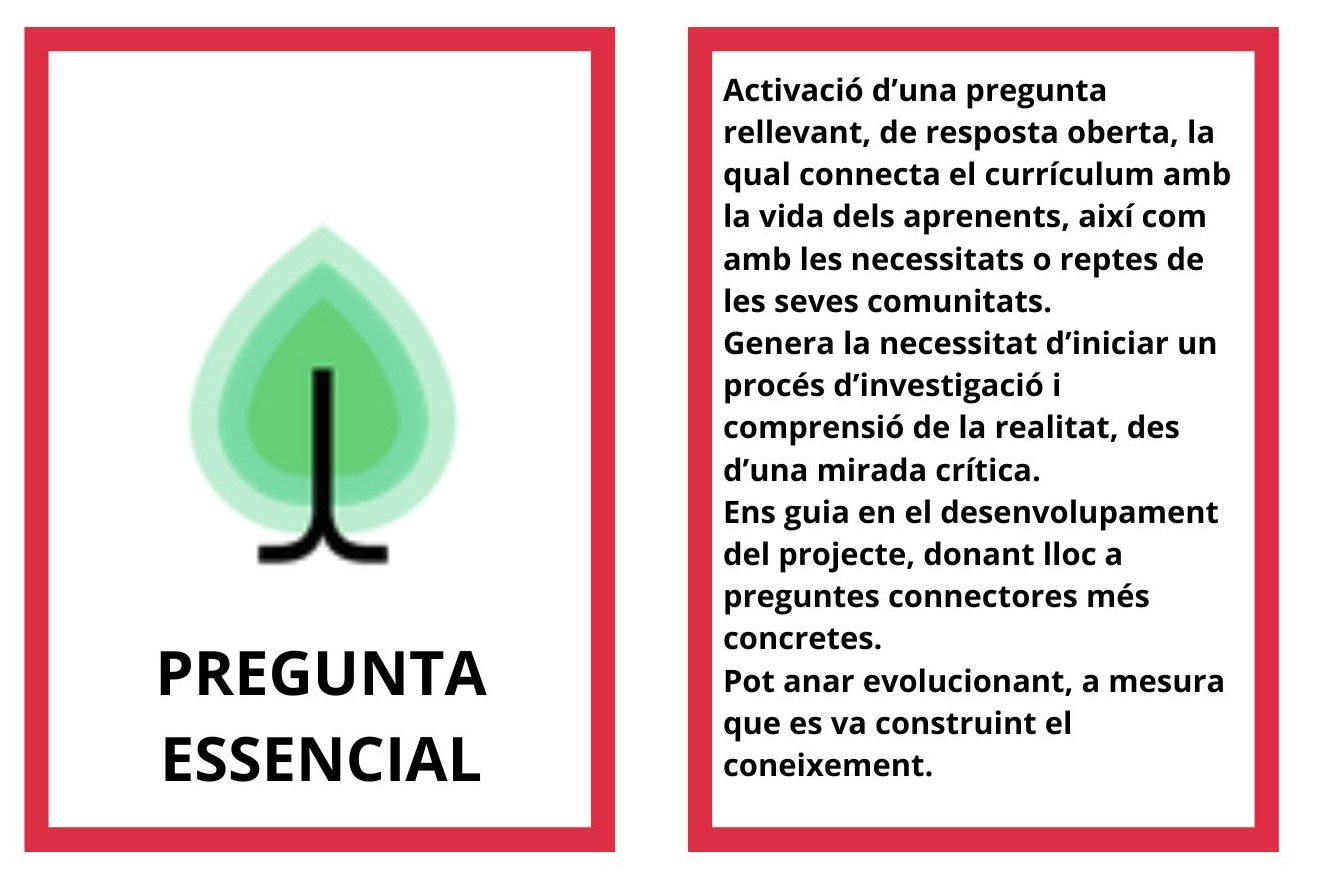 [Speaker Notes: 5 min]
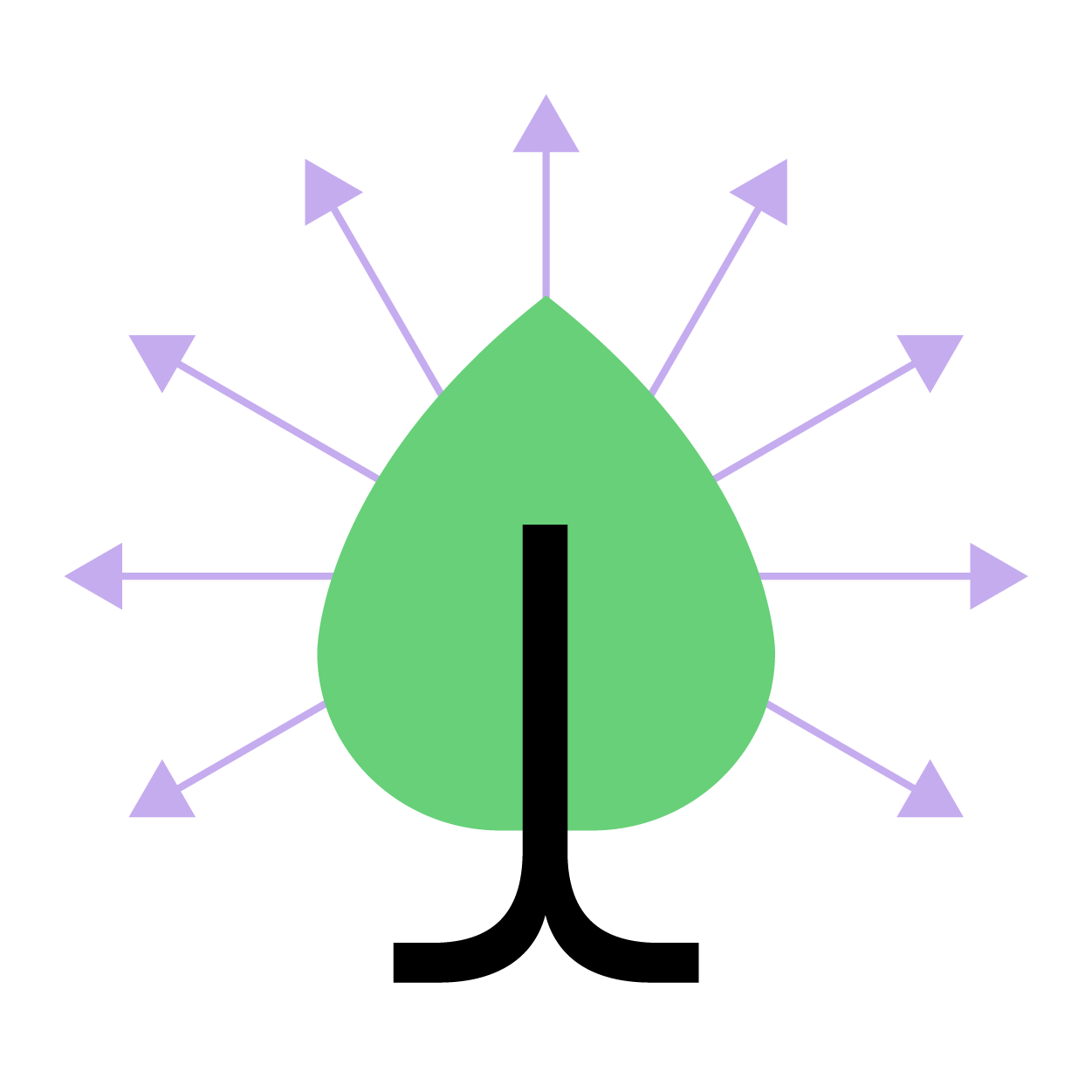 Evoquem
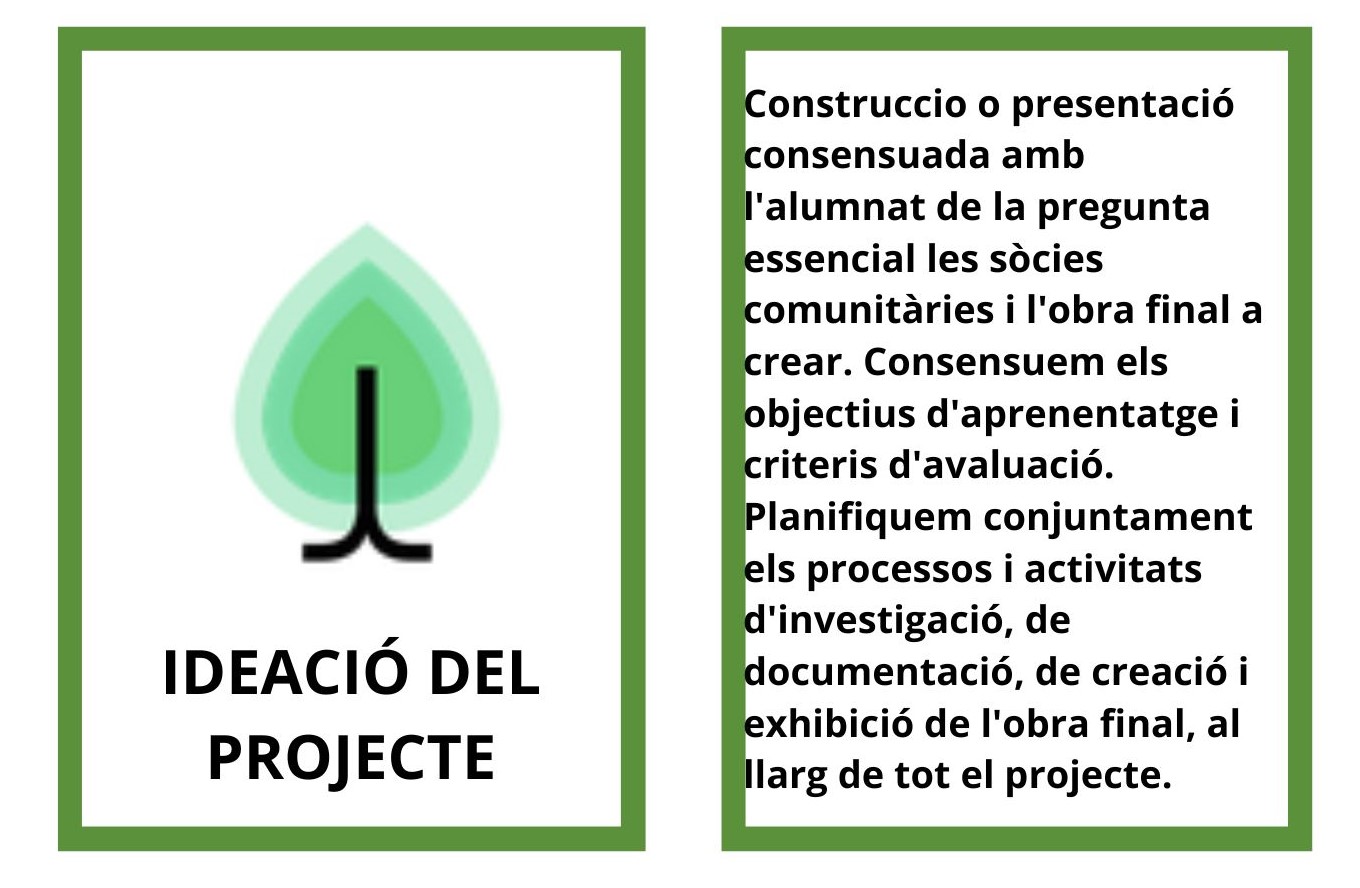 Part 1. INDIVIDUAL (5 min)



Pregunta clau?

Pensa un projecte que hagis realitzat o que t’agradaria realitzar i apunta una idea per nota adhesiva de color blanc:
ALGUNES COSES QUE US PODEN AJUDAR
Quines activitats, experiències, idees has pensat?
quins recursos necessitaràs, experiències, idees tens per al projecte?
quines competències transversals, rutines de pensament es podrien treballar?
quins ODS es podria assolir o tenir present?


Recursos necessaris

Notes adhesives de color blanc.
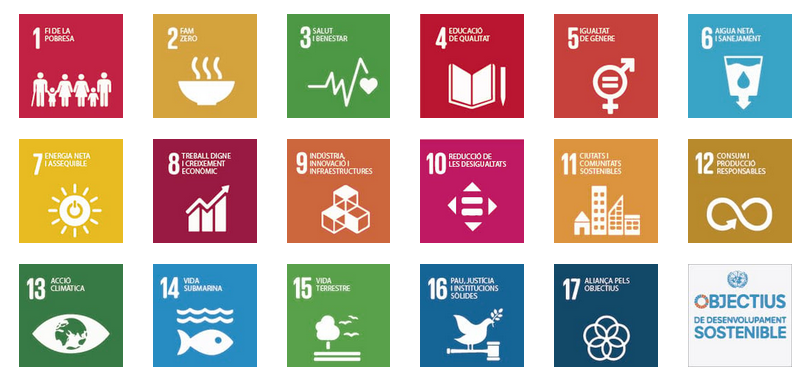 [Speaker Notes: 5 min]
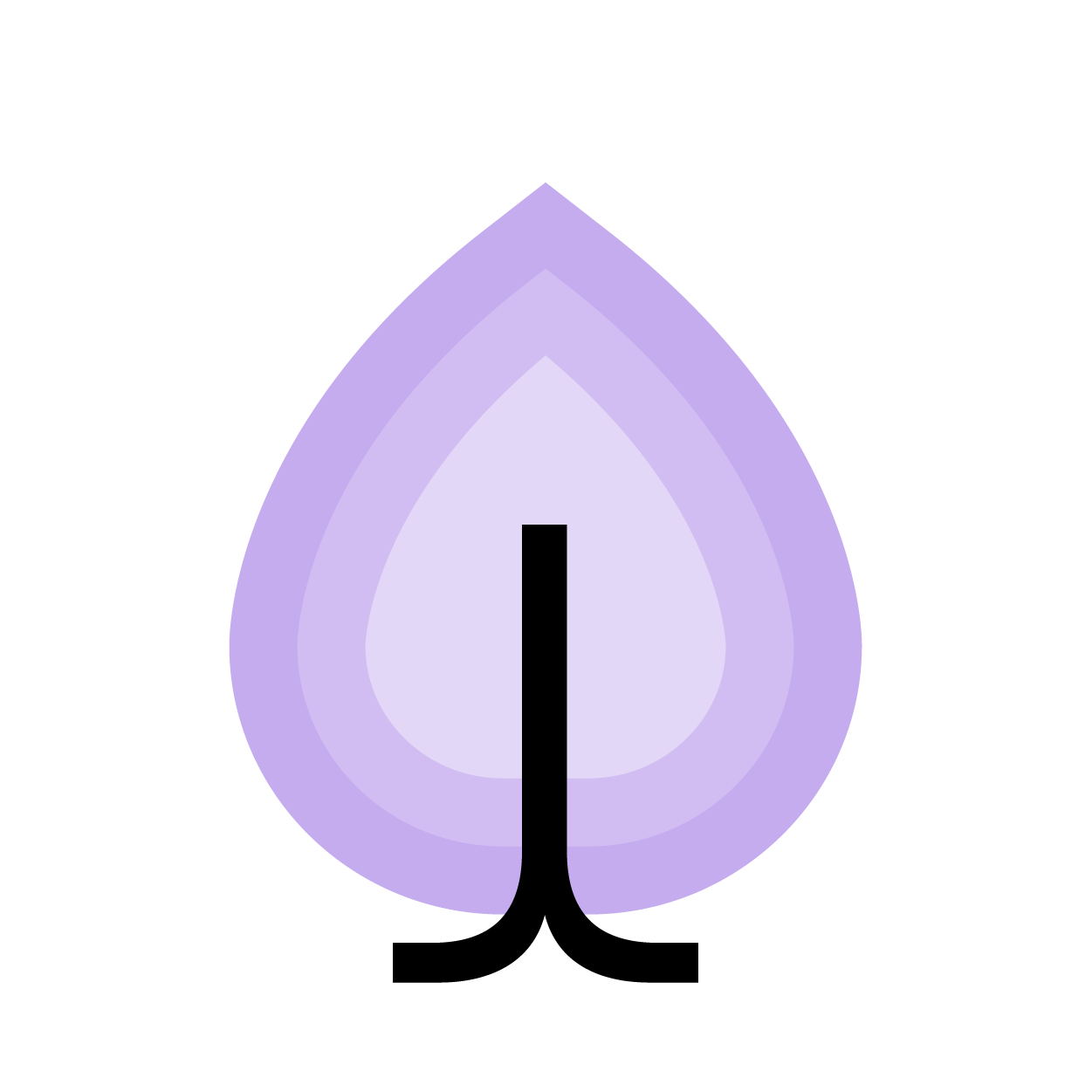 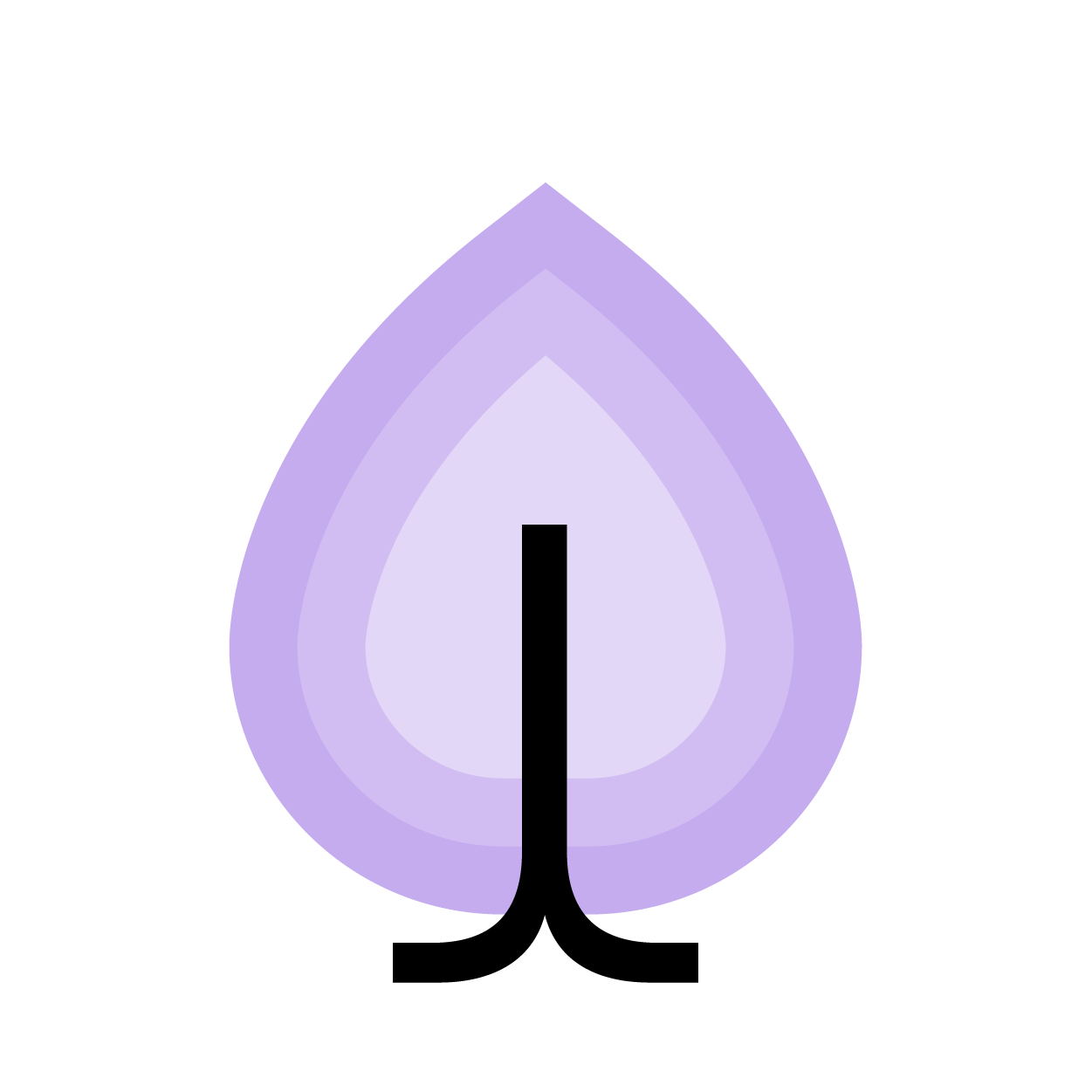 Aprofundim
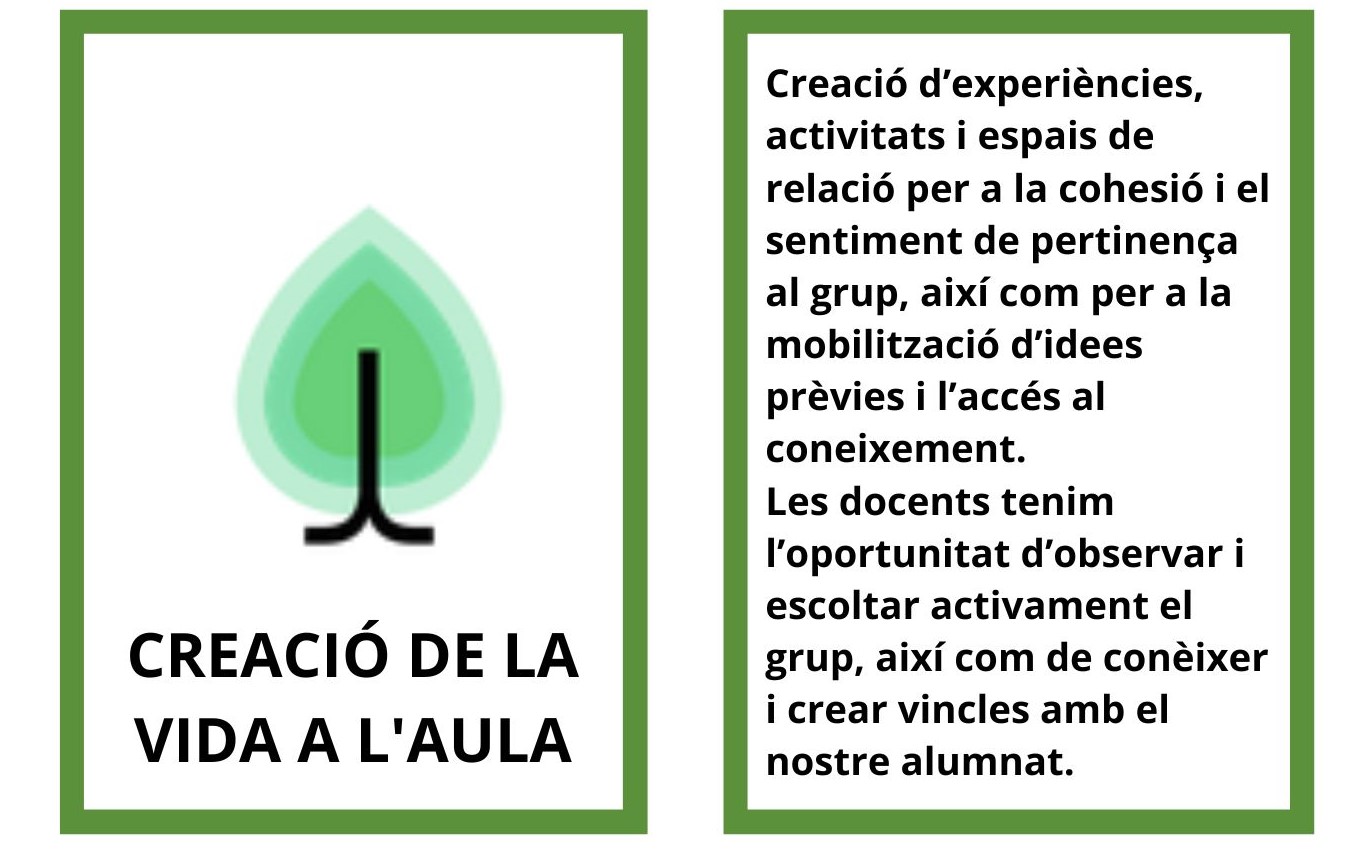 Agrupar-se de 3 en 3


Membre 1

Part 2. 
PRESENTAR EL PROJECTE A LA RESTA (2 min)
El primer membre del grup fa una breu descripció general de la idea del seu projecte amb el suport de les notes adhesives de color blanc que ha omplert en la part 1.




Recursos necessaris

Fulls o papers
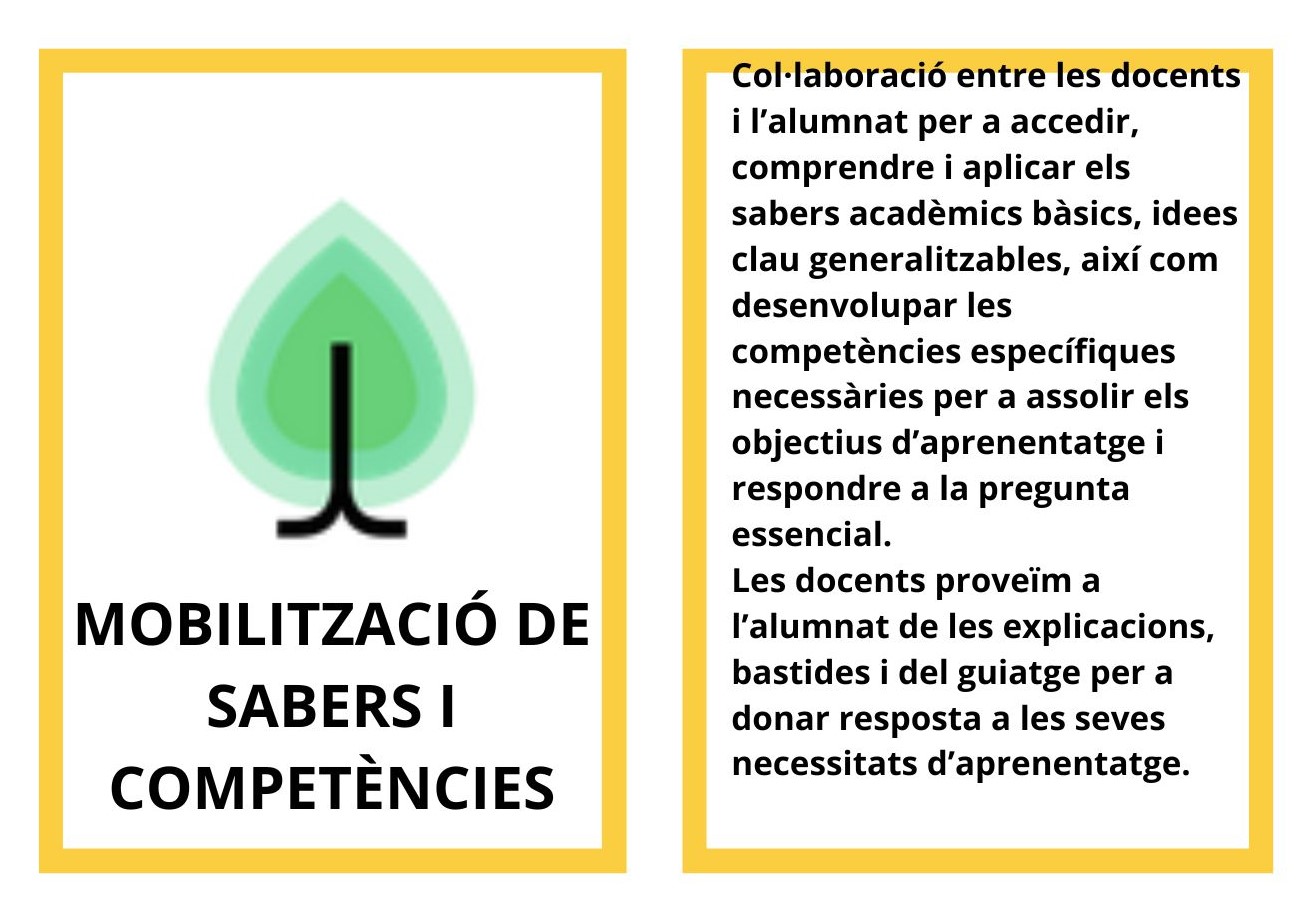 [Speaker Notes: 2 min]
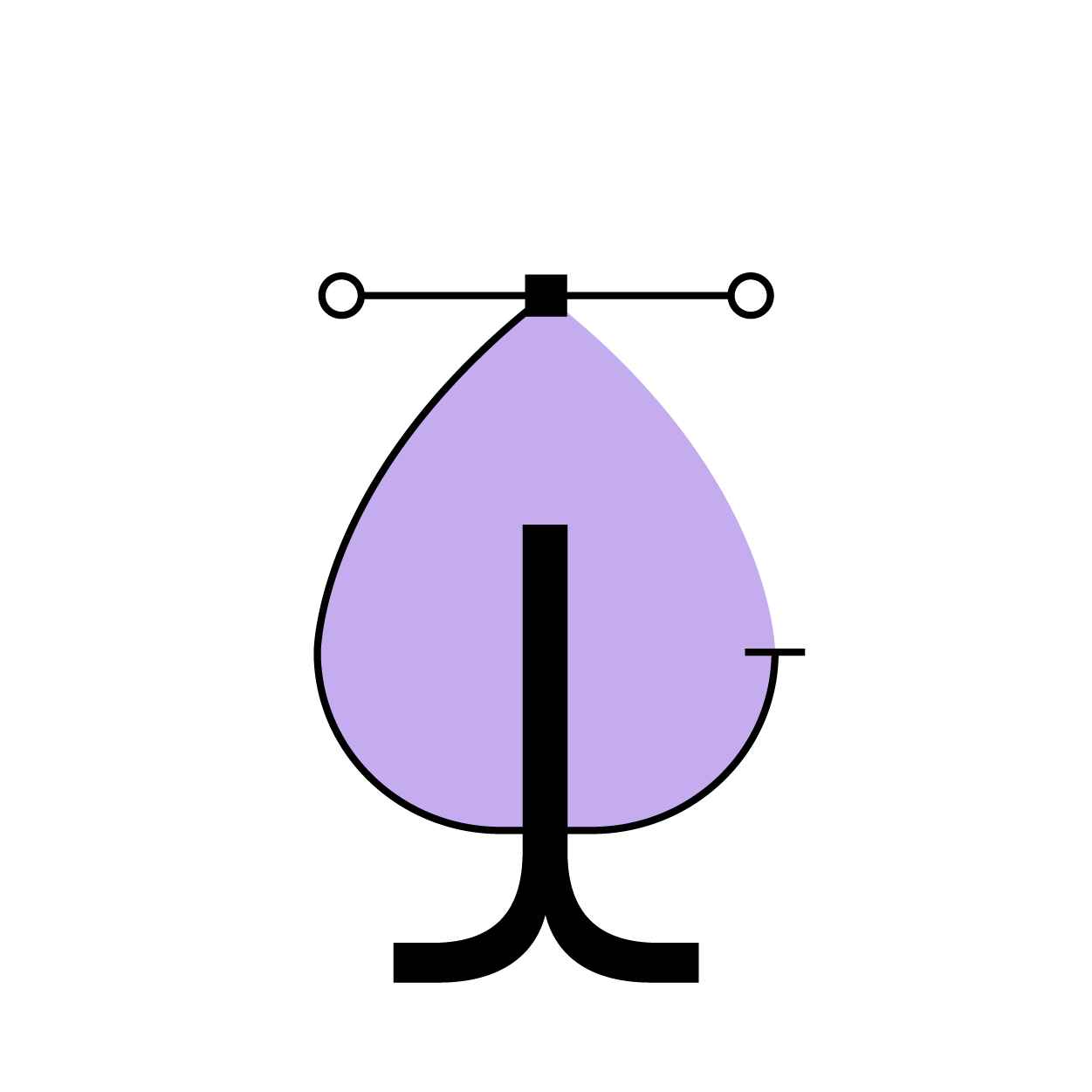 Dissenyem
Part 3. “Si i …”
Es faran 5 rondes per al membre 1 del grup
El membre 1 del grup escolta les idees del grup i escriu cada idea en una nota adhesiva individual. 

Ronda 1, post-it VERD. 3 min per ronda 
Quines són les experiències, socis comunitaris, professionals i audiència que podem incloure en aquest projecte?

Ronda 2, BLAU. 3 min per ronda 
Quines coses poden fer, construir i crear els estudiants en aquest projecte?


Ronda 3, GROC. 3 min per ronda 
Quines lectures, pòdcasts, vídeos poden ajudar a donar suport al treball dels estudiants?


Ronda 4, ROSA. 3 min per ronda 
Quines són les preguntes essencials que els estudiants poden explorar?


Ronda 5, TARONJA. 3 min per ronda 
De quines maneres podem fer públic el treball dels estudiants i l’exhibició?


Recursos necessaris

post-it de colors verd, blau, groc, rosa i taronja. Targetes elements
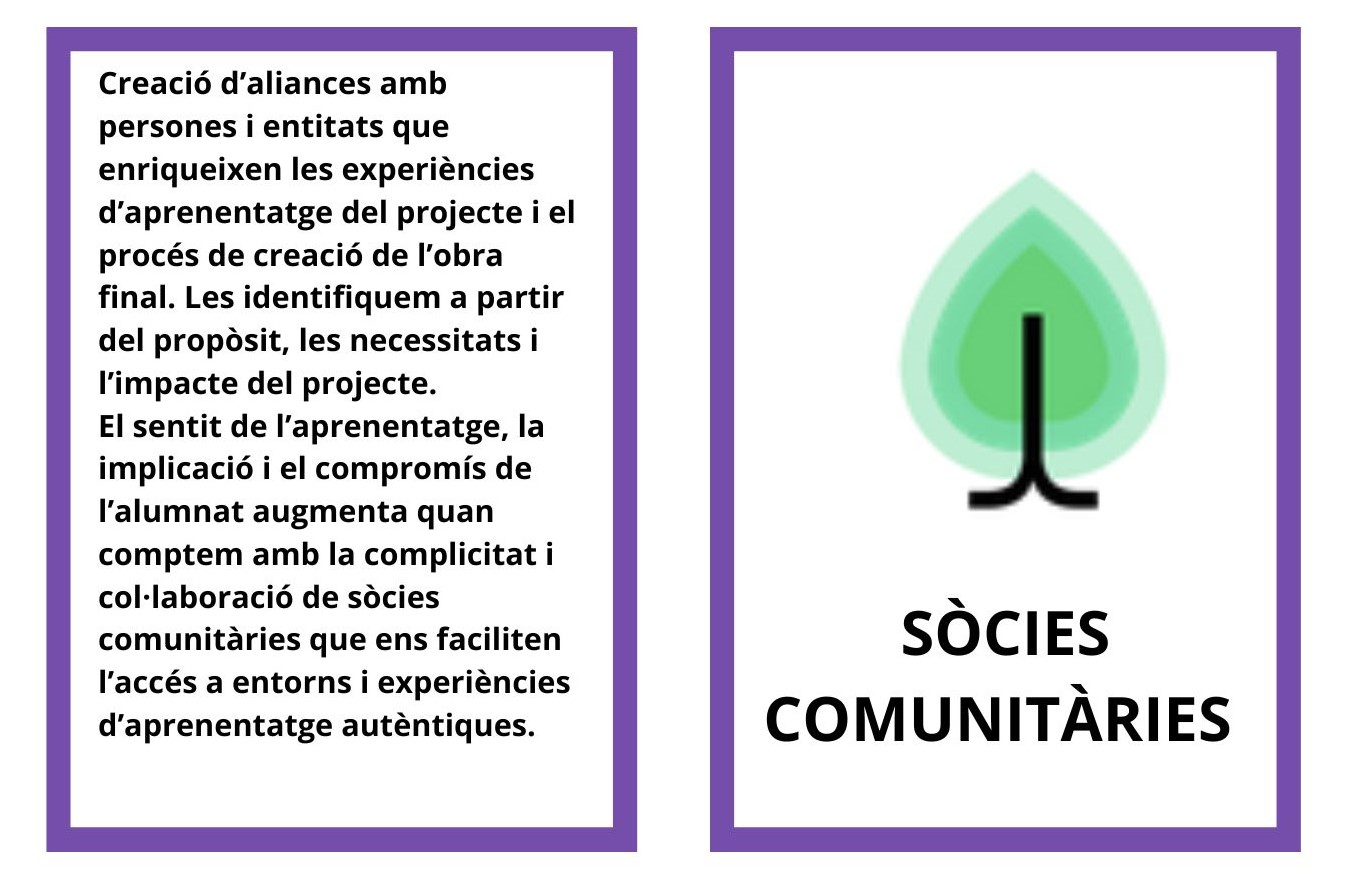 [Speaker Notes: 15 min]
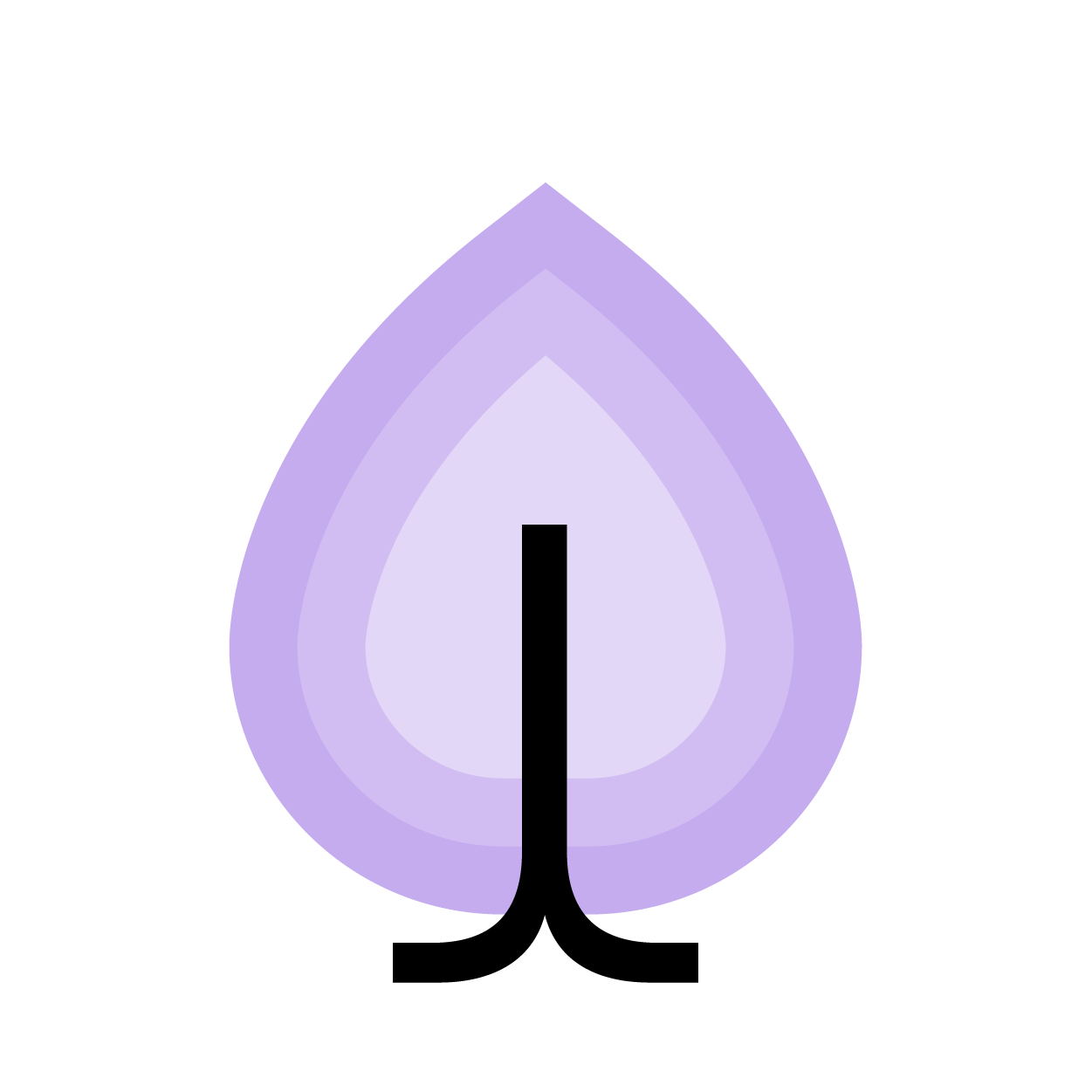 Aprofundim
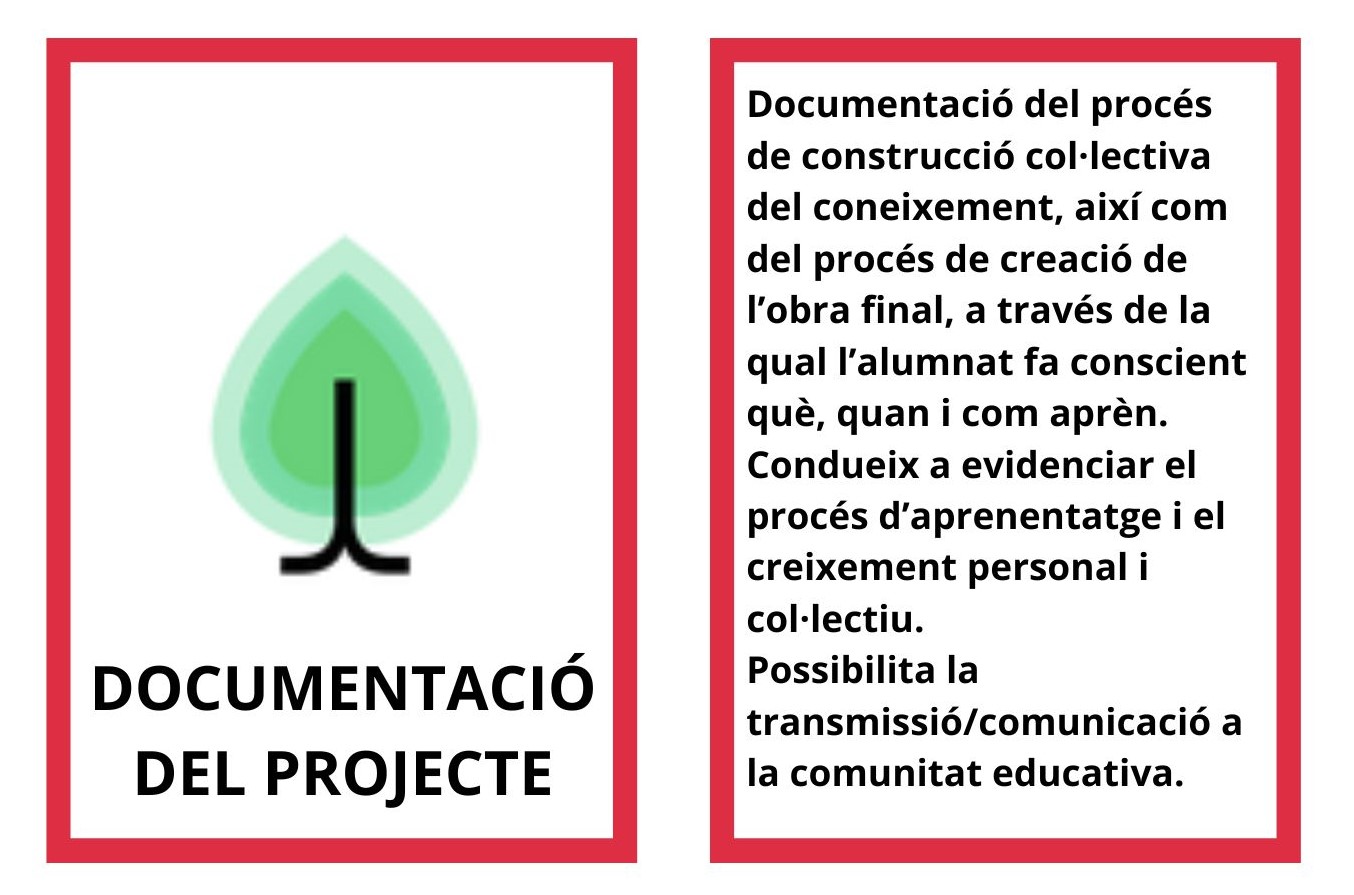 Membre 2

Part 2. 
PRESENTAR EL PROJECTE (2 min)
El segon membre del grup fa una breu descripció general de la idea del seu projecte amb el suport de les adhesives de color blanc que ha omplert en la part 1.

El grup escolta activament, i si se li acudeixen idees per aportar, les anota en un post-it blanc. 


Recursos necessaris

Fulls o papers
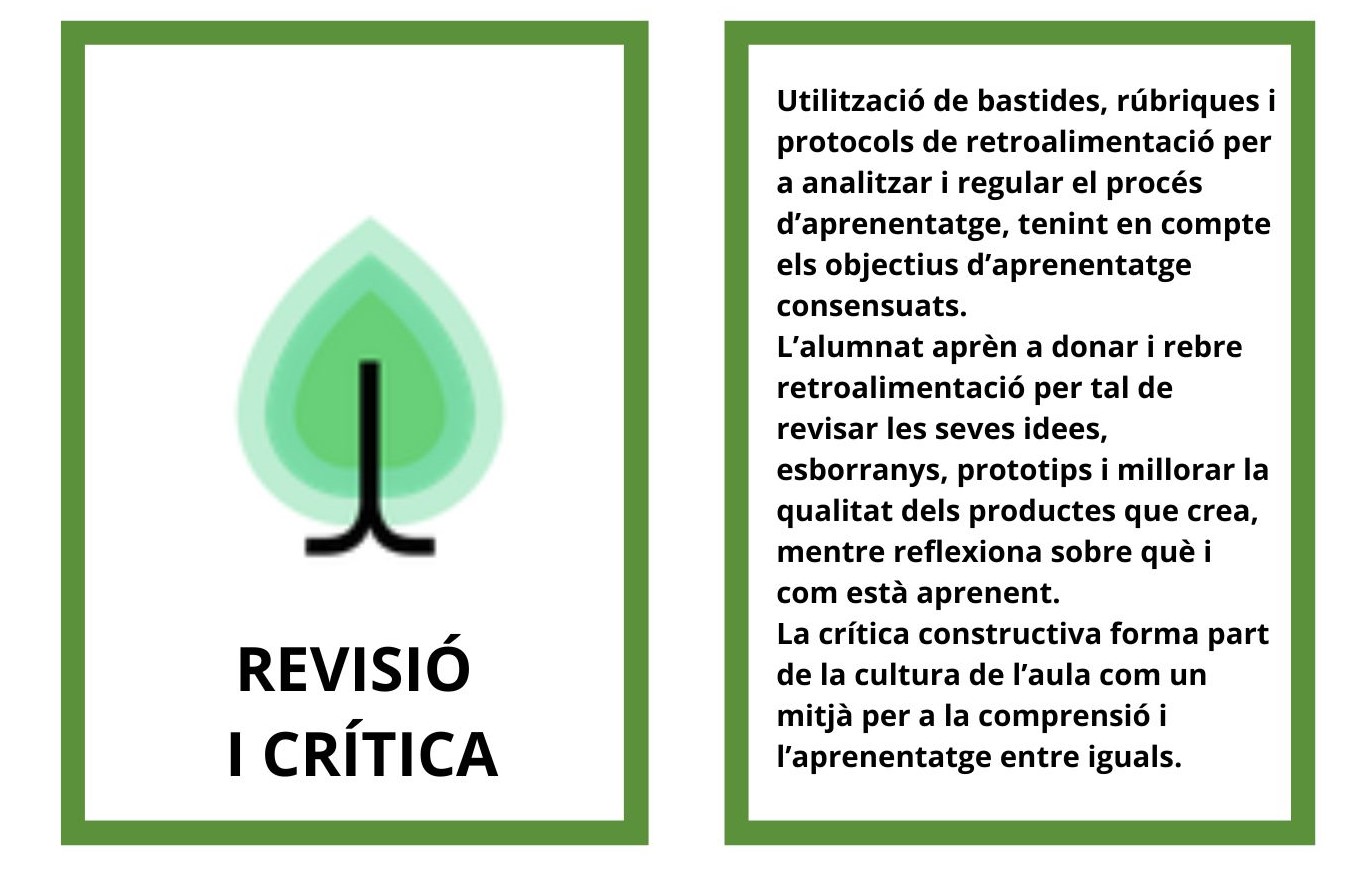 [Speaker Notes: 2 min]
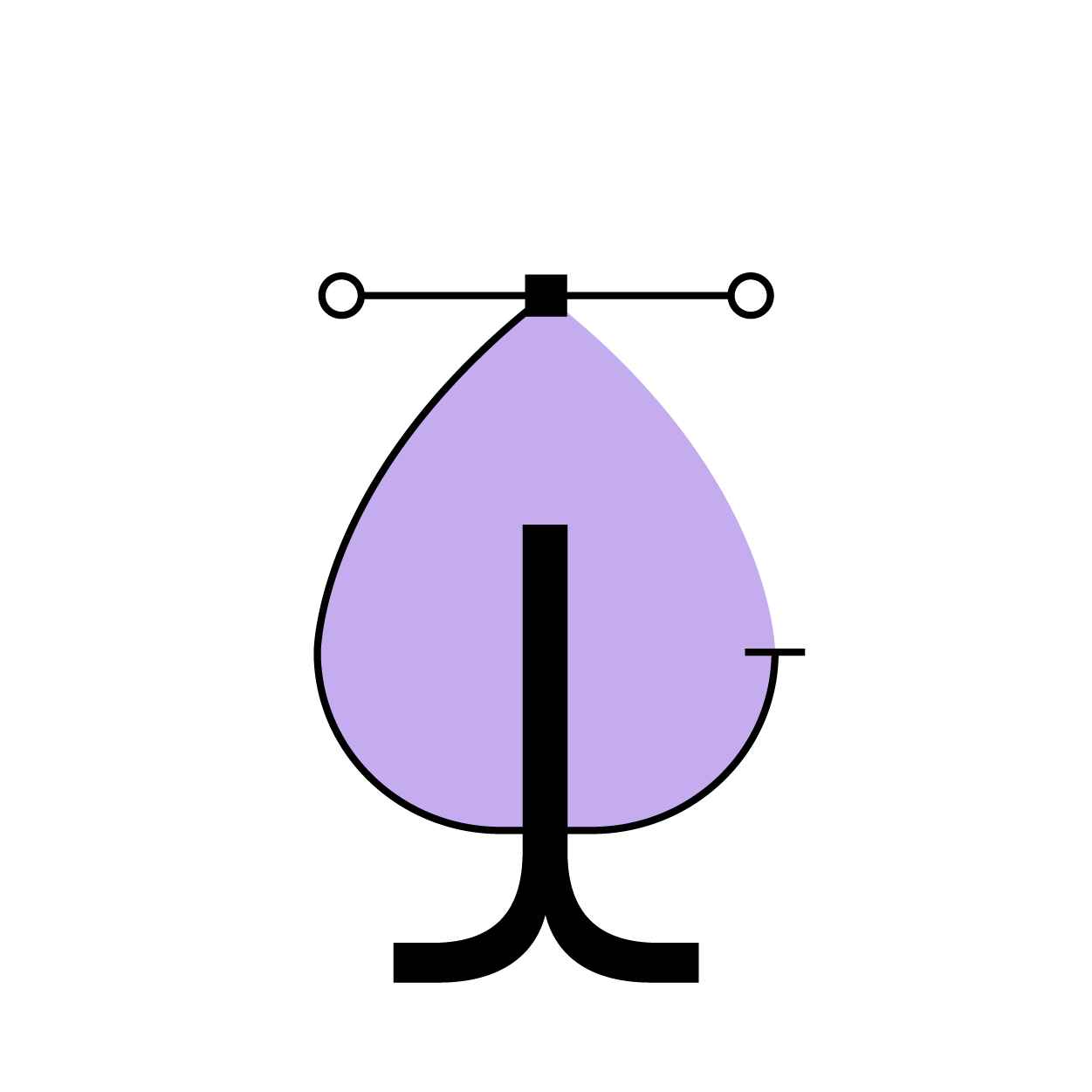 Dissenyem
Part 3. “Si i …”
Es faran 5 rondes per al membre 2 del grup
El membre 2 del grup escolta les idees del grup i escriu cada idea en una nota adhesiva individual. 

Ronda 1, post-it VERD. 3 min per ronda 
Quines són les experiències, socis comunitaris, professionals i audiència que podem incloure en aquest projecte?

Ronda 2, BLAU. 3 min per ronda 
Quines coses poden fer, construir i crear els estudiants en aquest projecte?


Ronda 3, GROC. 3 min per ronda 
Quines lectures, pòdcasts, vídeos poden ajudar a donar suport al treball dels estudiants?


Ronda 4, ROSA. 3 min per ronda 
Quines són les preguntes essencials que els estudiants poden explorar?


Ronda 5, TARONJA. 3 min per ronda 
De quines maneres podem fer públic el treball dels estudiants i l’exhibició?


Recursos necessaris

post-it de colors verd, blau, groc, rosa i taronja. Targetes elements
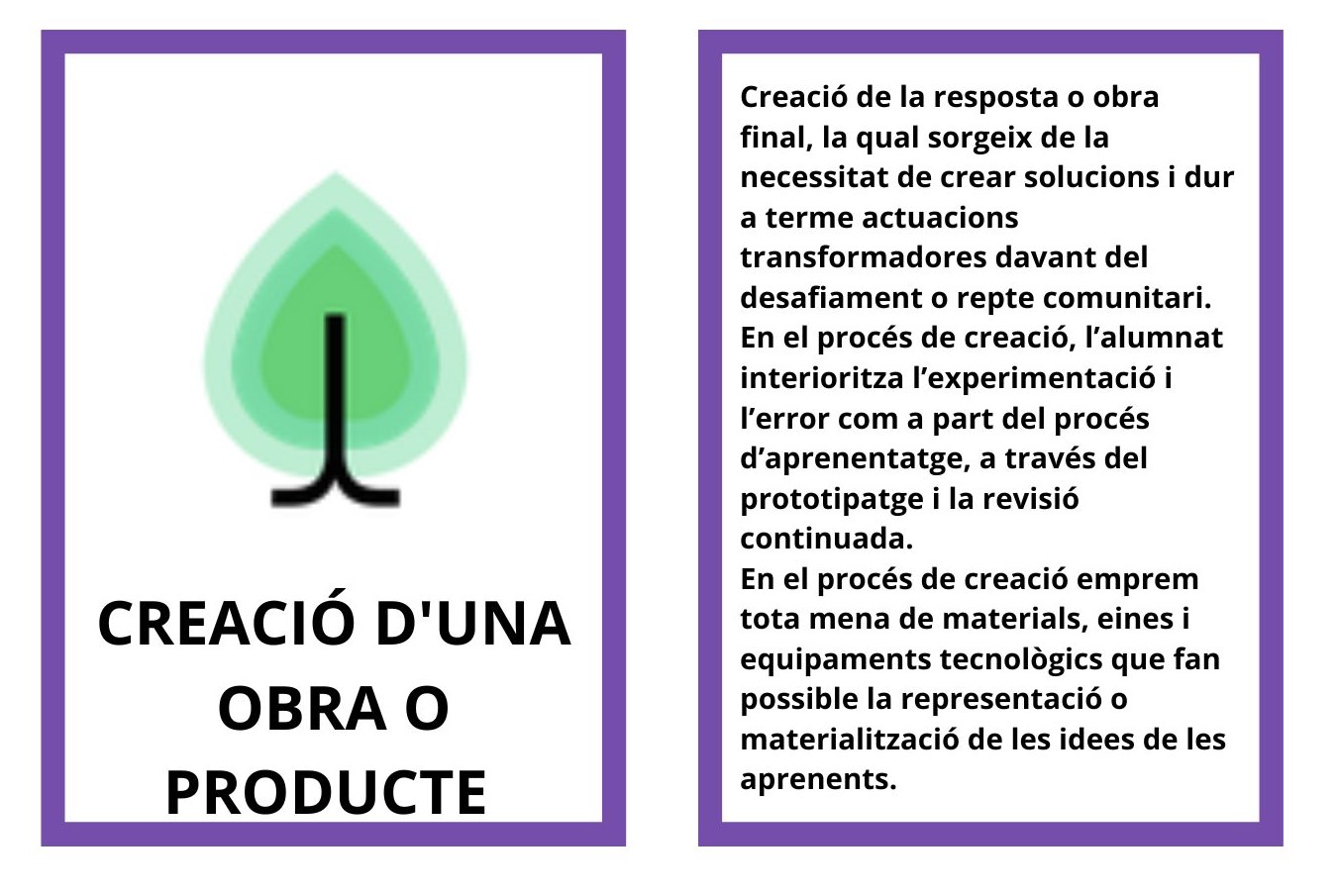 [Speaker Notes: 15 min]
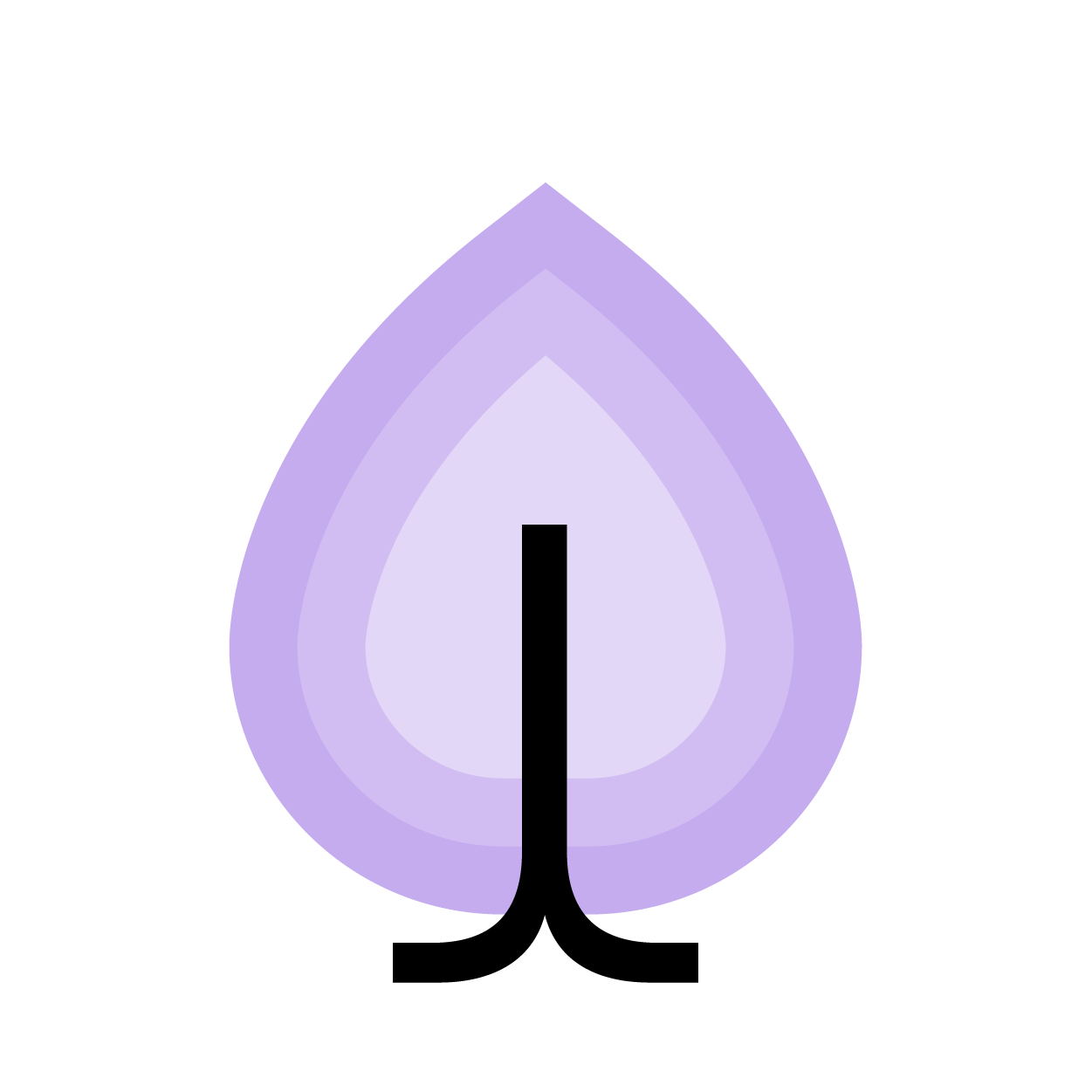 Aprofundim
Membre 3

Part 2. 
PRESENTAR EL PROJECTE (2 min)
El tercer membre del grup fa una breu descripció general de la idea del seu projecte amb el suport de les adhesives de color blanc que ha omplert en la part 1.

El grup escolta activament, i si se li acudeixen idees per aportar, les anota en un post-it blanc. 


Recursos necessaris

Fulls o papers
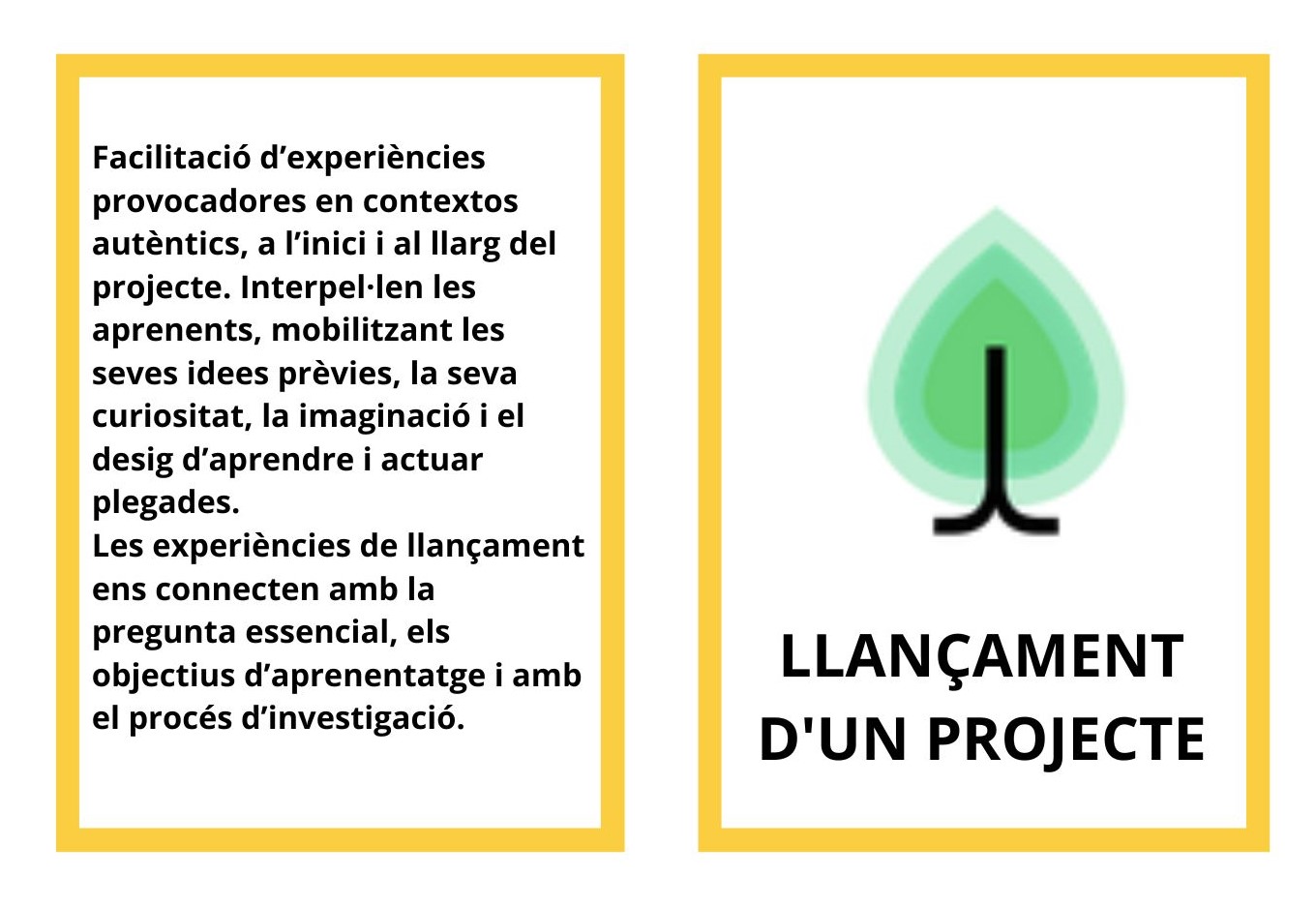 [Speaker Notes: 2 min]
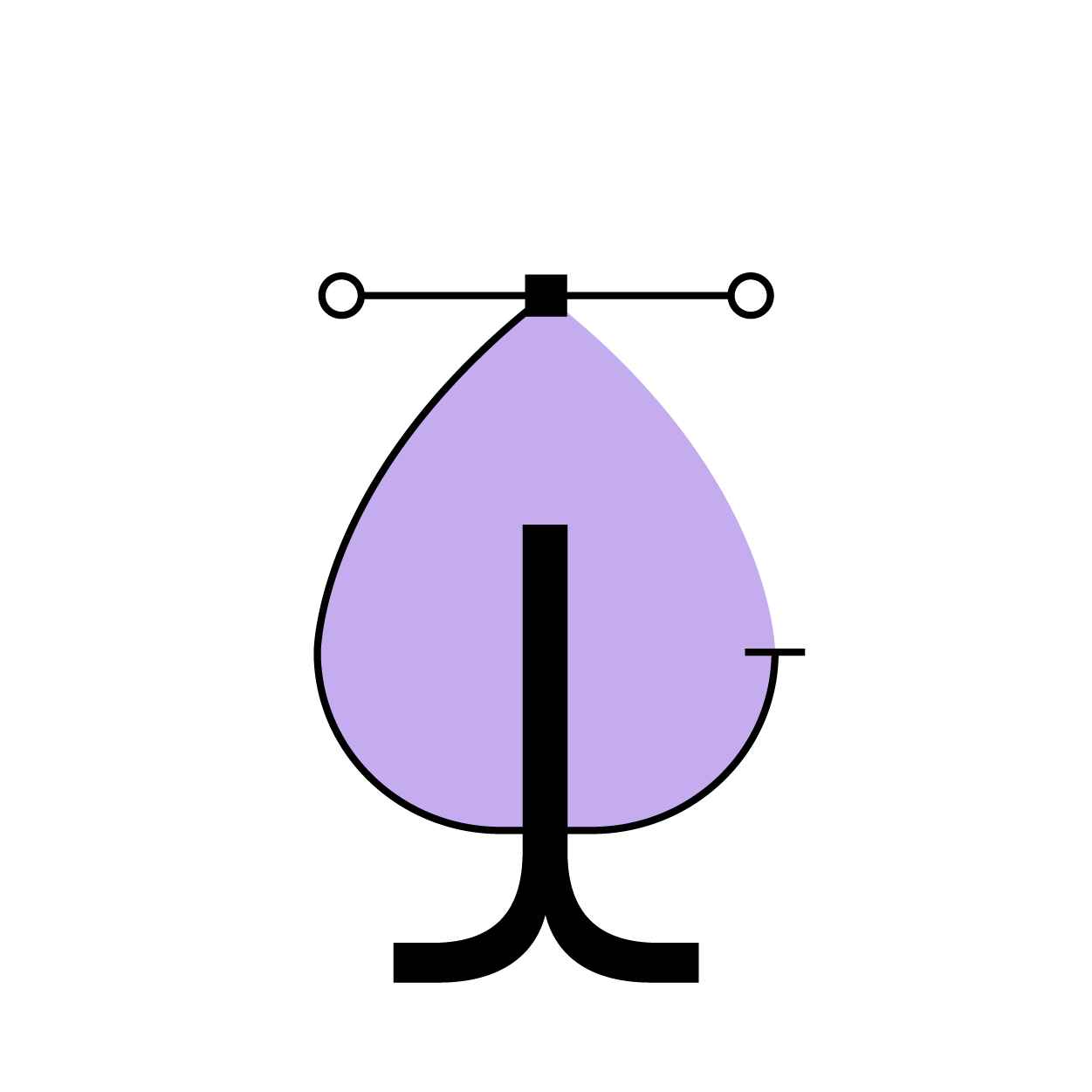 Dissenyem
Part 3. “Si i …”
Es faran 5 rondes per al membre 3 del grup
El membre 3 del grup escolta les idees del grup i escriu cada idea en una nota adhesiva individual. 

Ronda 1, post-it VERD. 3 min per ronda 
Quines són les experiències, socis comunitaris, professionals i audiència que podem incloure en aquest projecte?

Ronda 2, BLAU. 3 min per ronda 
Quines coses poden fer, construir i crear els estudiants en aquest projecte?


Ronda 3, GROC. 3 min per ronda 
Quines lectures, pòdcasts, vídeos poden ajudar a donar suport al treball dels estudiants?


Ronda 4, ROSA. 3 min per ronda 
Quines són les preguntes essencials que els estudiants poden explorar?


Ronda 5, TARONJA. 3 min per ronda 
De quines maneres podem fer públic el treball dels estudiants i l’exhibició?


Recursos necessaris

post-it de colors verd, blau, groc, rosa i taronja. Targetes elements
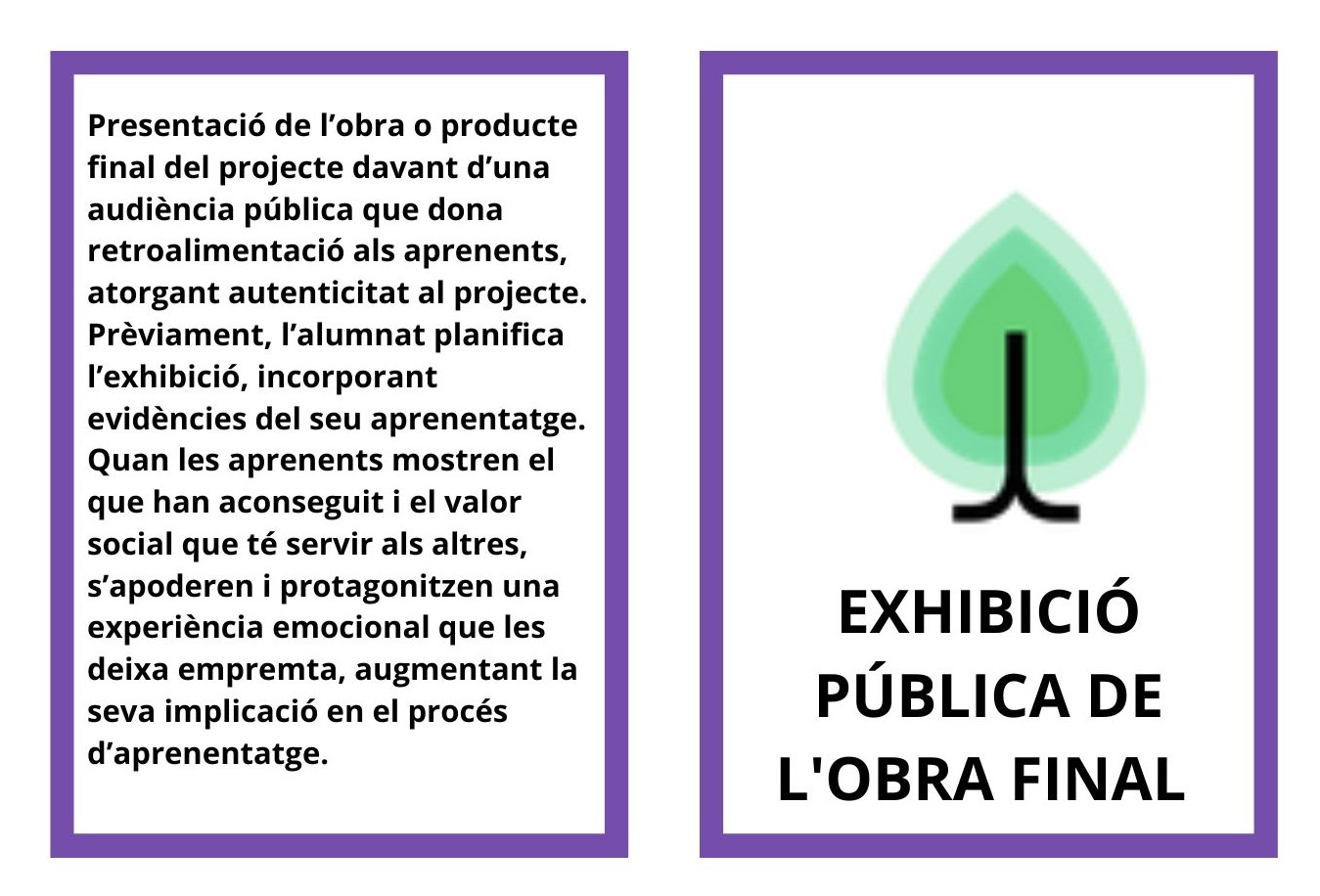 [Speaker Notes: 15 min]
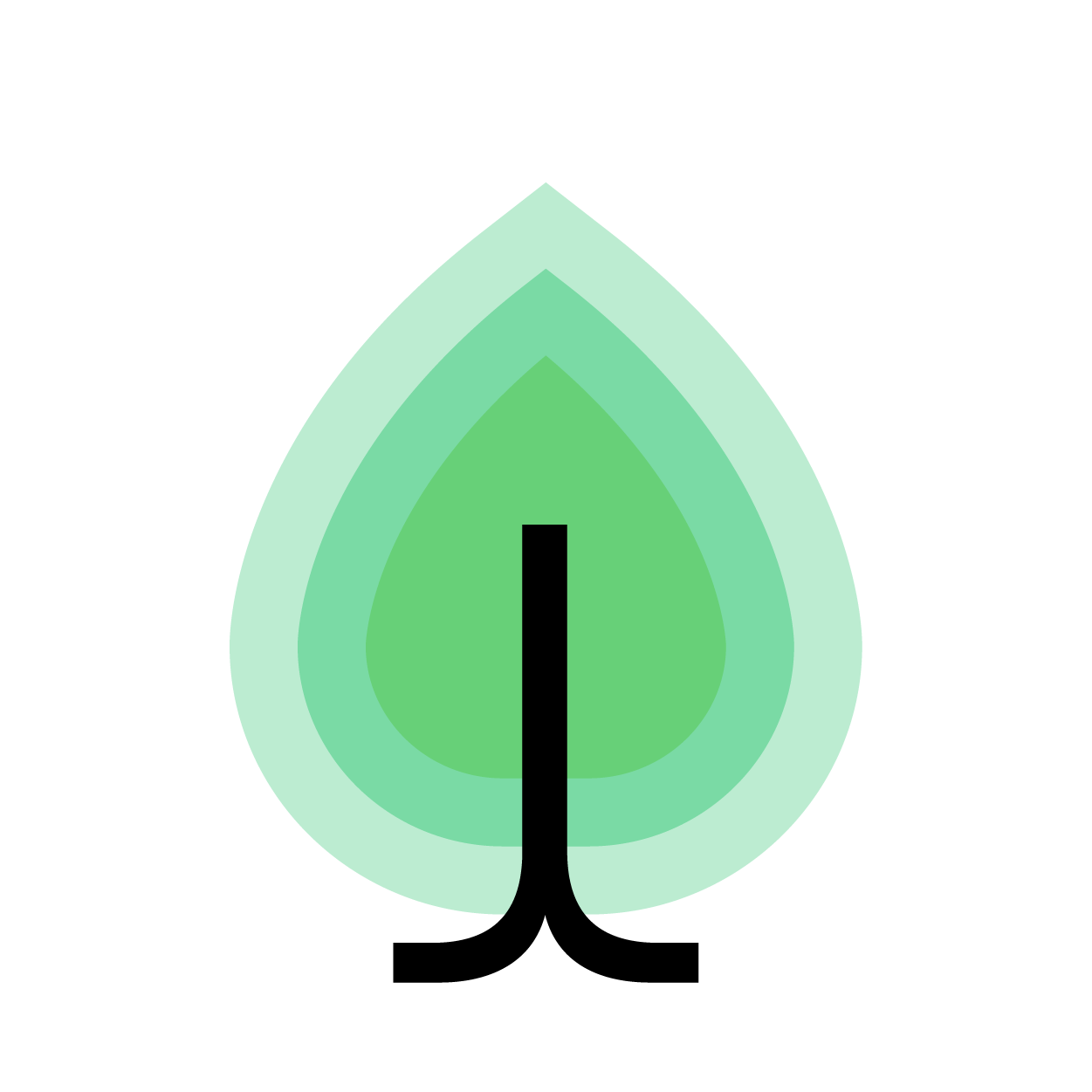 Reflexionem
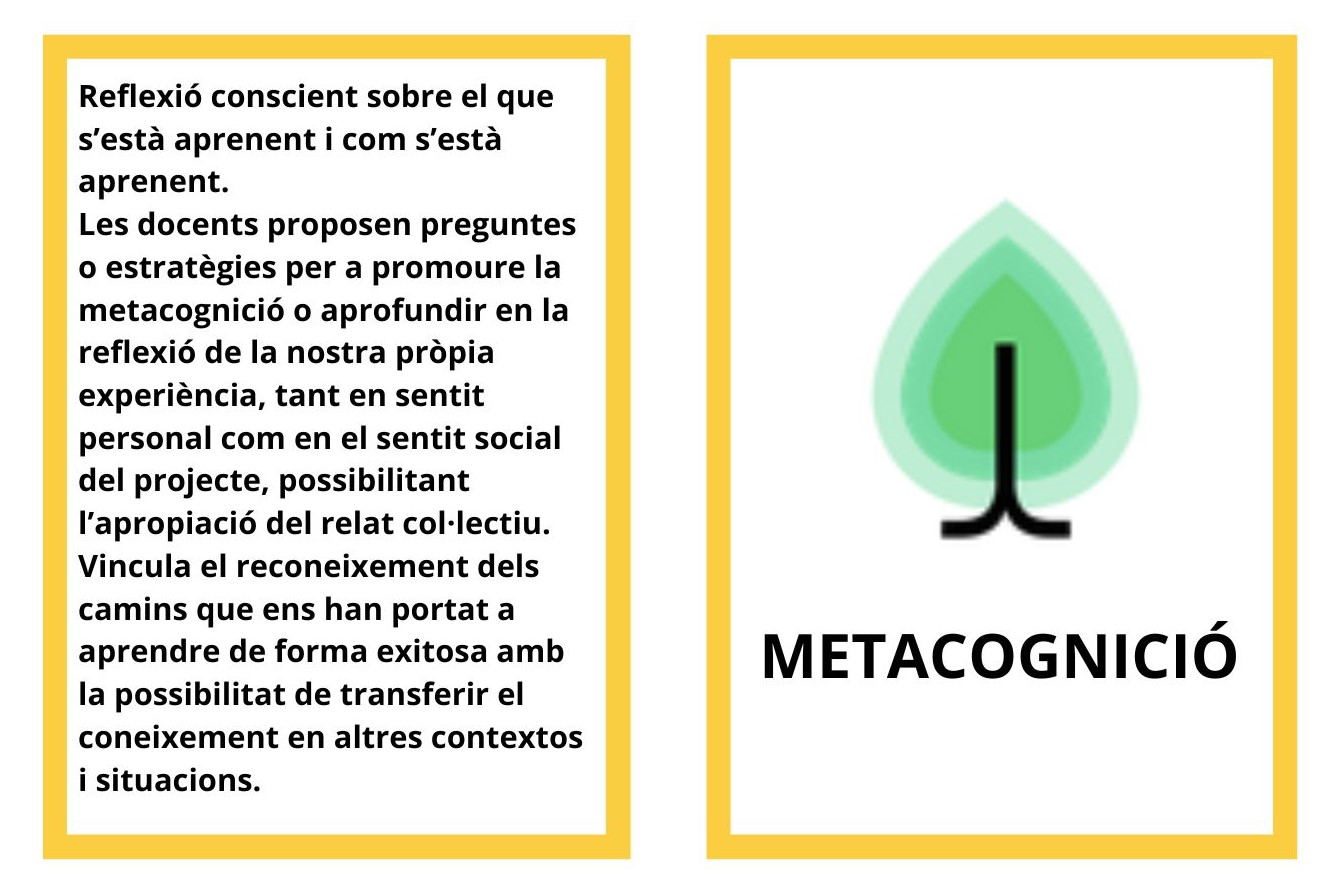 Part 4. TANCAMENT (2 minuts)

1. Fer la reflexió com a grup sobre aquest procés d’ideació
Què valores en aquest protocol? Per a què t’ha servit? Què has descobert?
Quines preguntes et sorgeixen sobre el protocol, els elements dels projectes Faig, el teu projecte?
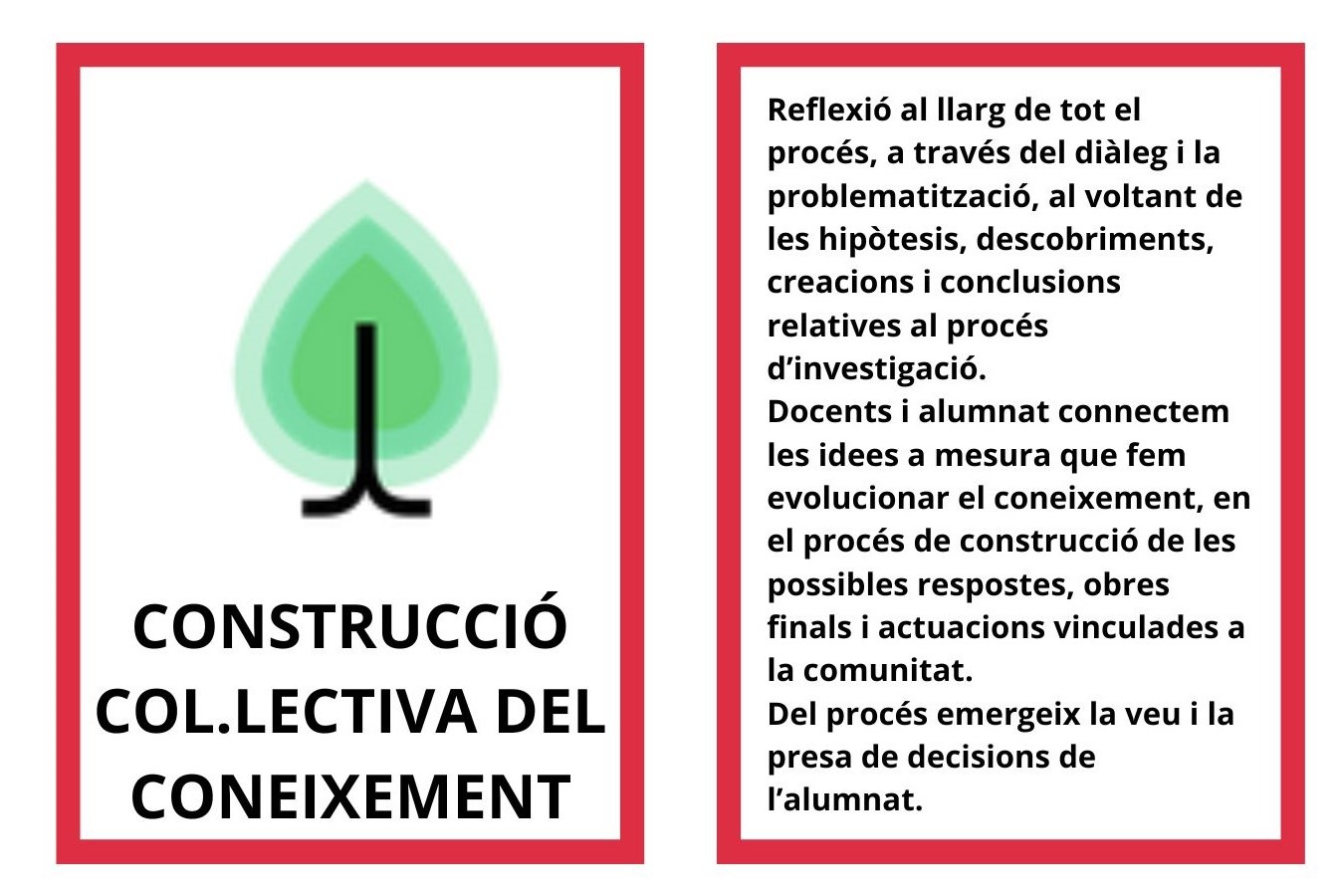 [Speaker Notes: 2 min]
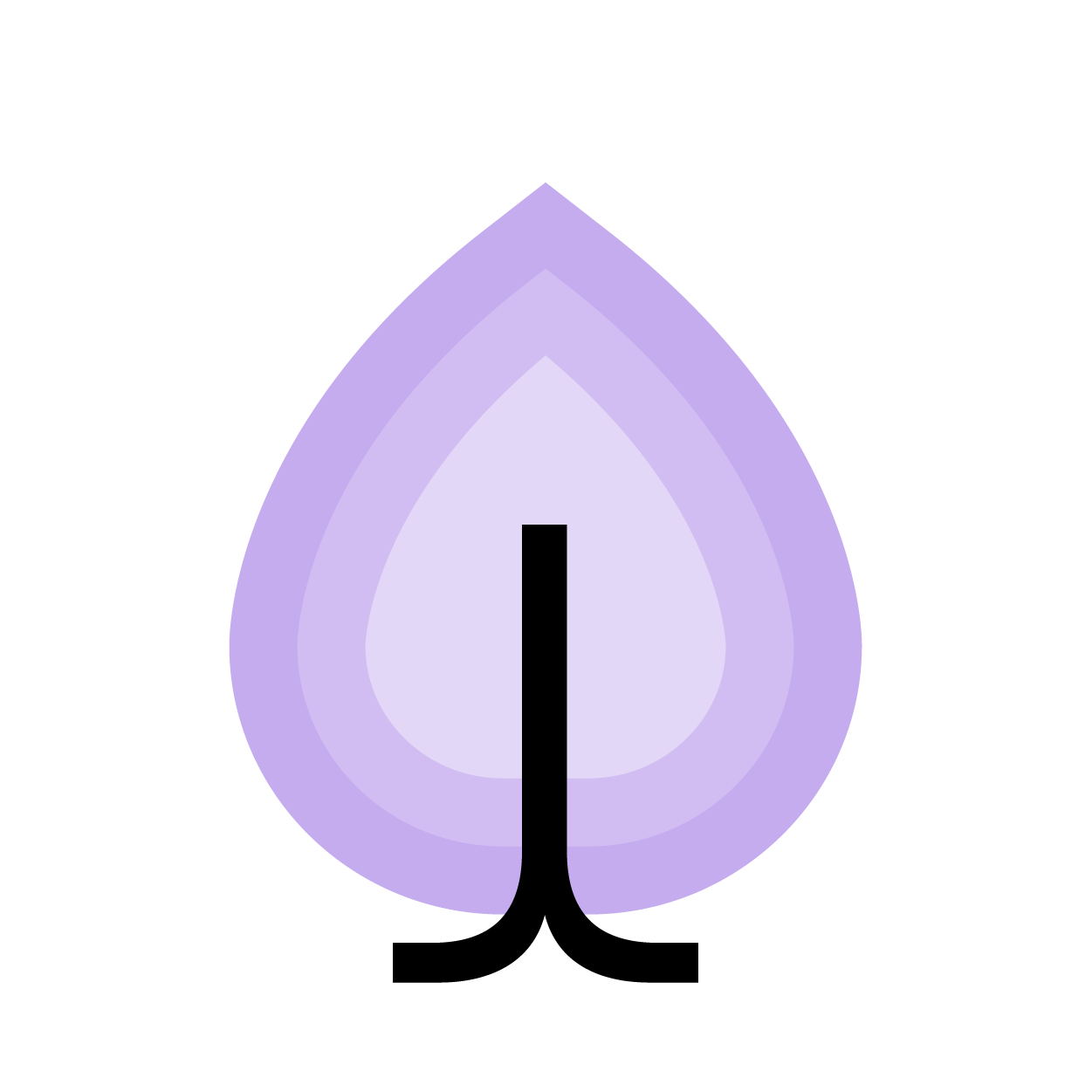 Aprofundim
Dinàmica:

Jugar a buscar principi amb definició. 
Fem 2 grups: 
el primer grup tindrà la carta del nom del principi
el segon grup tindrà la carta de la definició
els col·loquem en dues fileres, un davant d’un altre:
principis
definició
La fila de la definició li explica a la persona que té el principi, i es va desplaçant 1 a 1 i en ordre fins a haver vist tots els principis. 
Una vegada haver vist tots els principis, tothom s’aparellen

Reflexió:
Veieu relació entre els elements del projecte Faig i els Principis pedagògics?

Recursos necessaris

cartes principis, taregetes elements
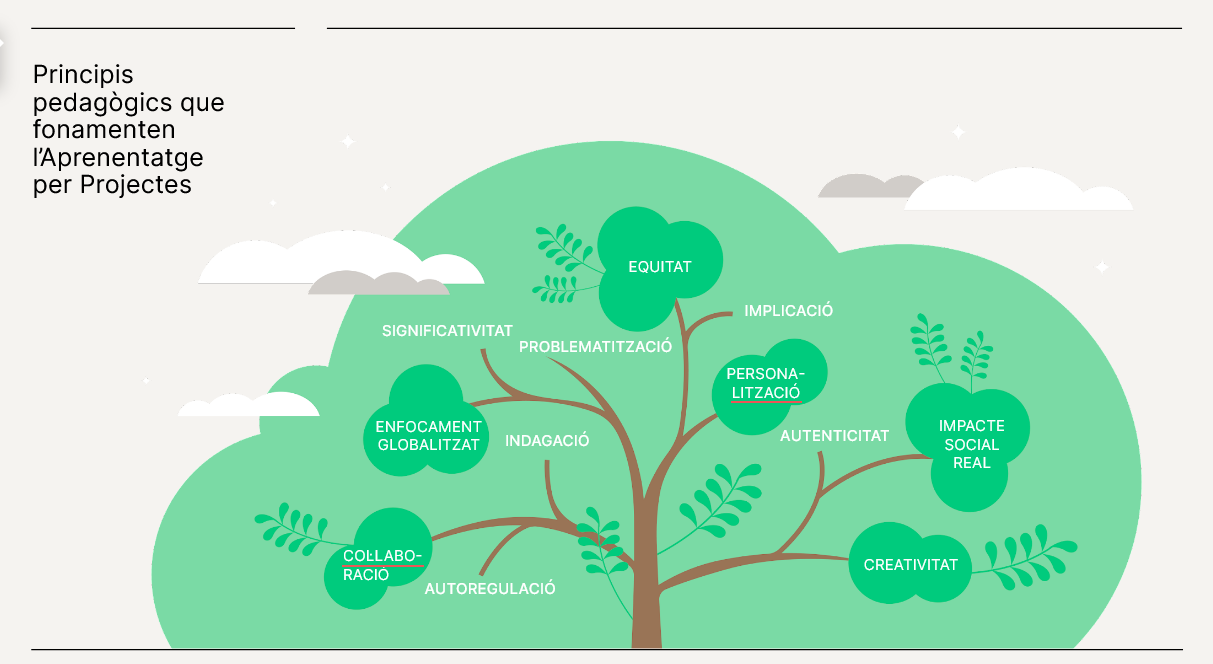 [Speaker Notes: 10 min]
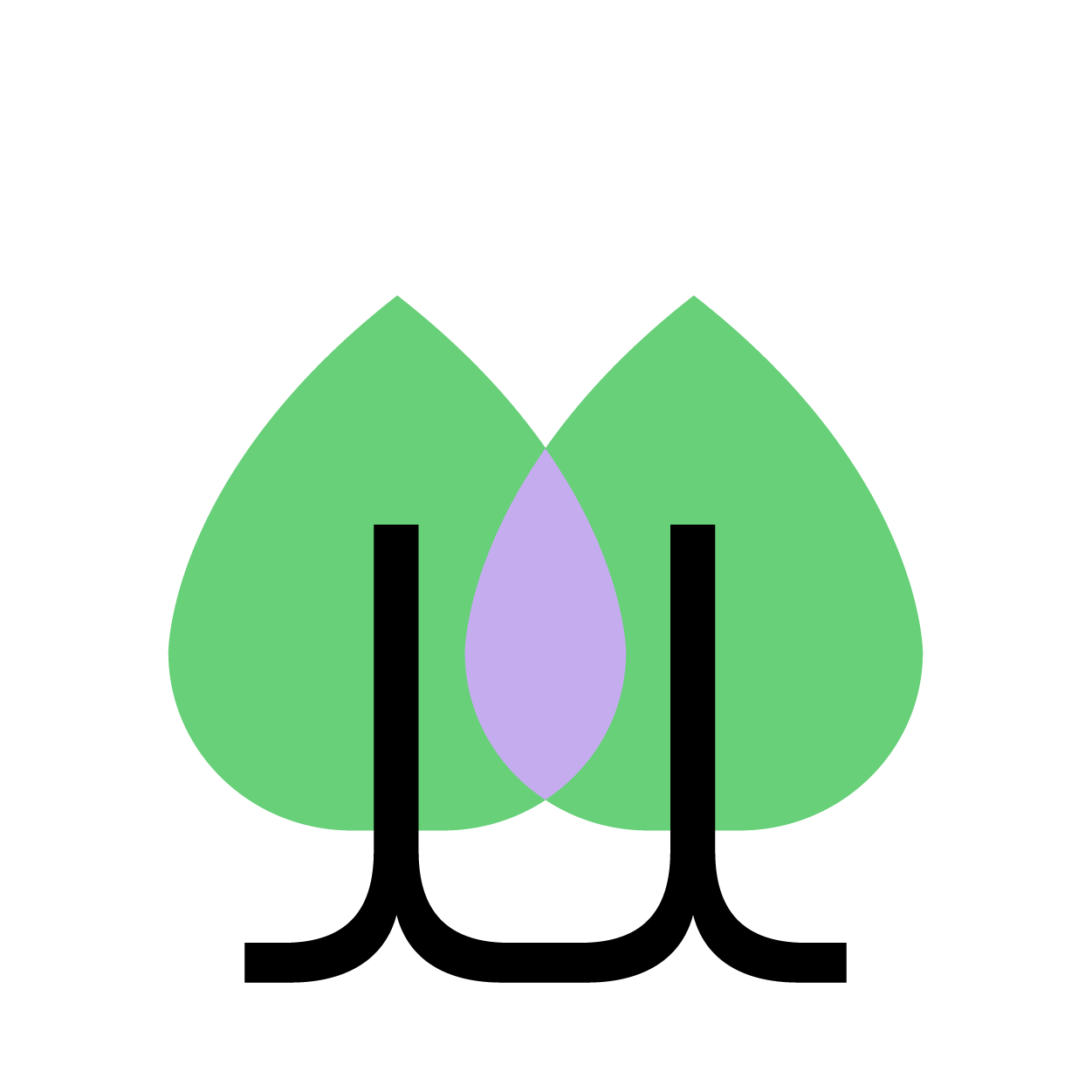 Acordem
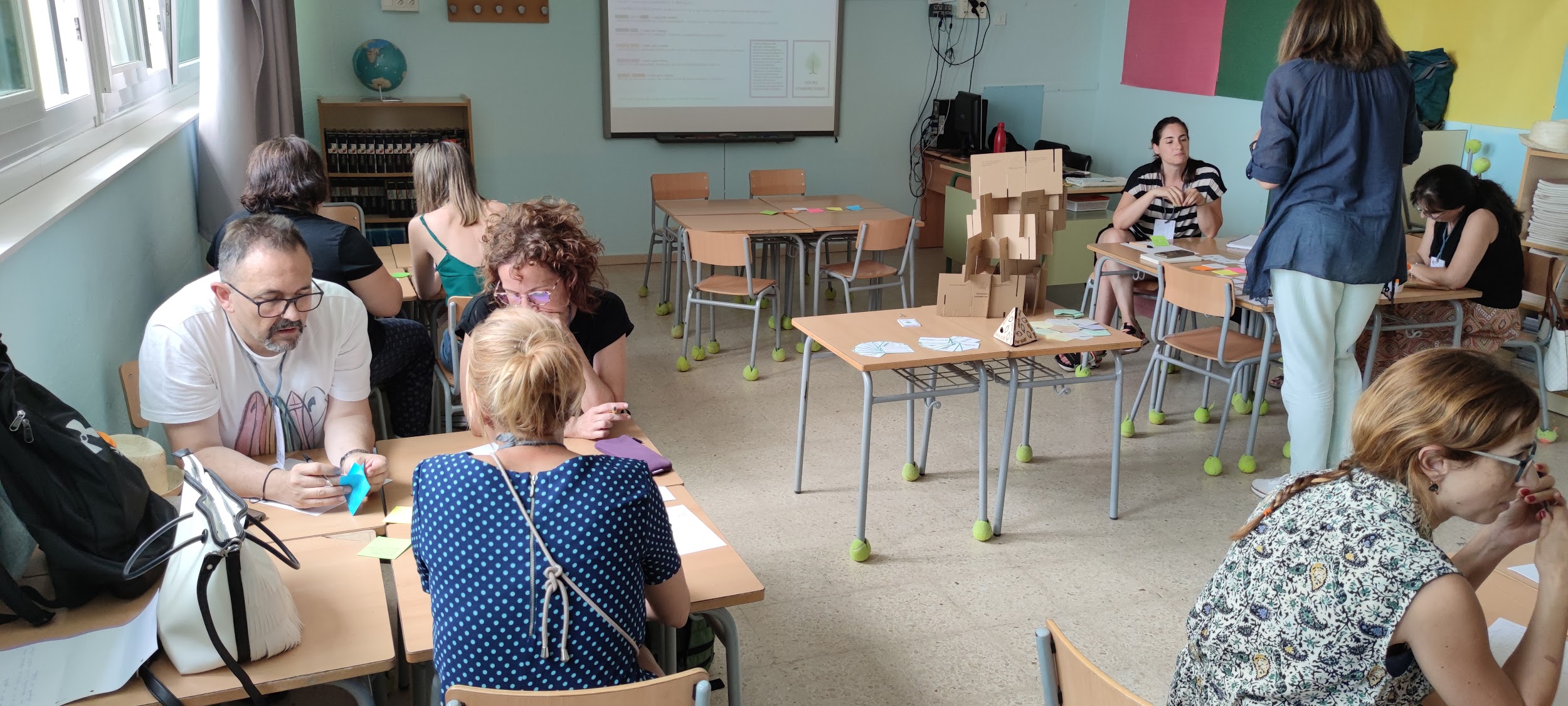 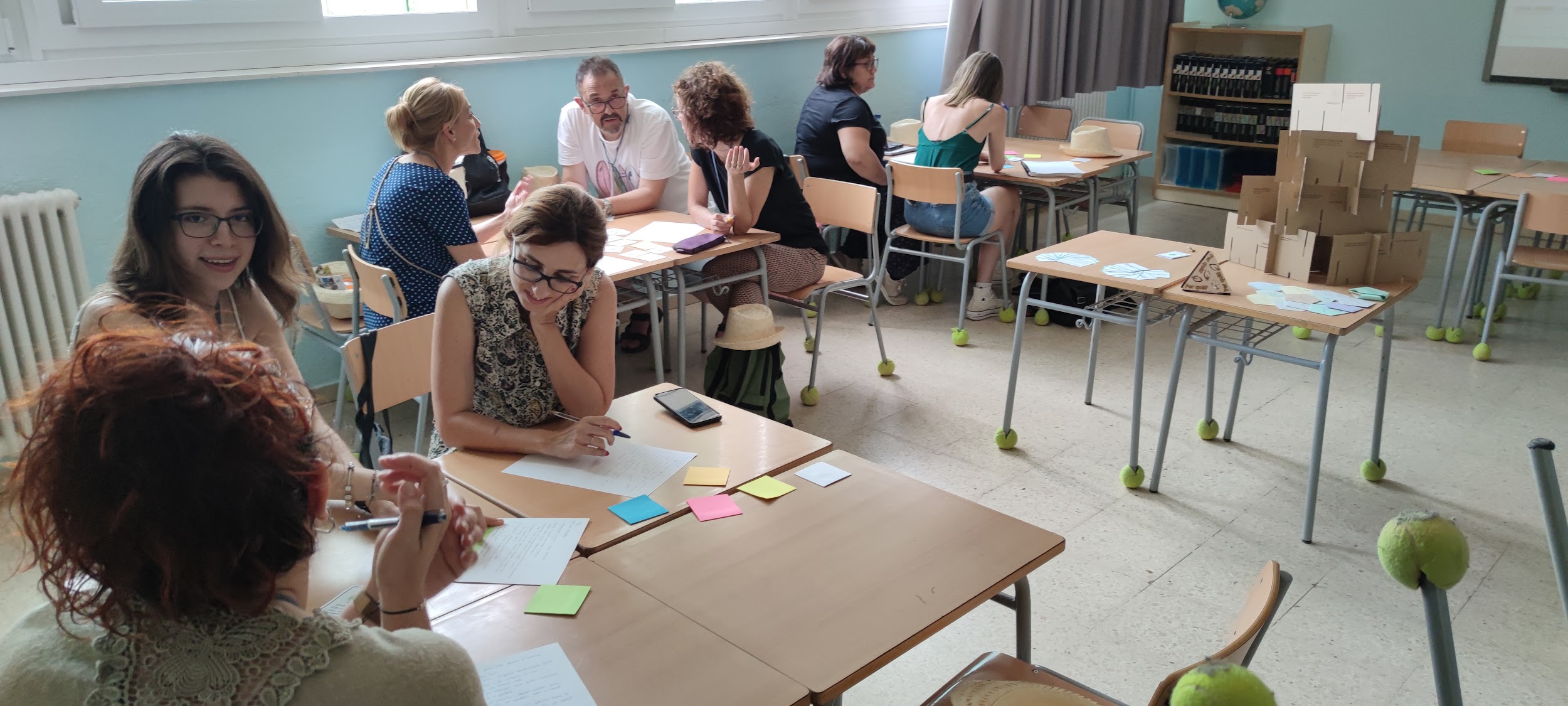 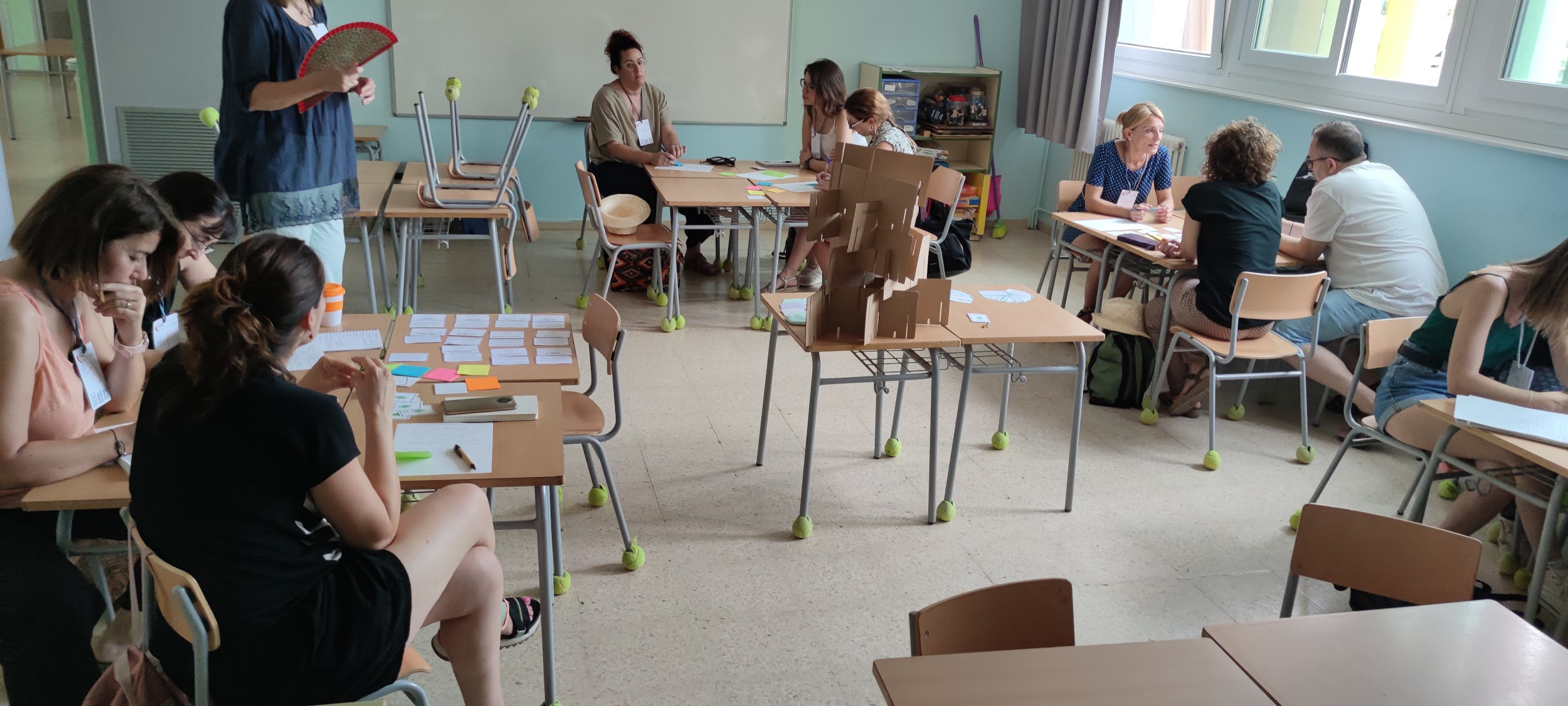 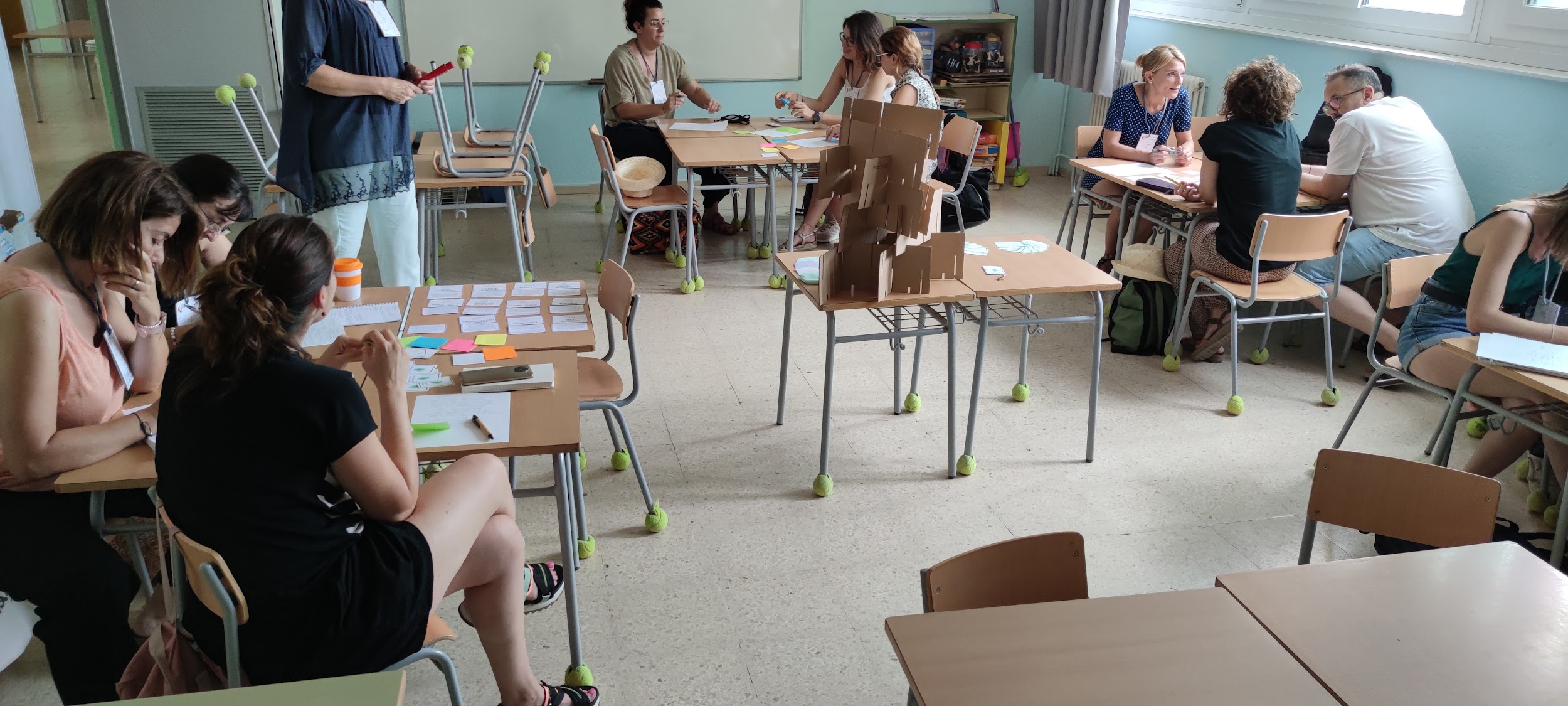 [Speaker Notes: 10 min]
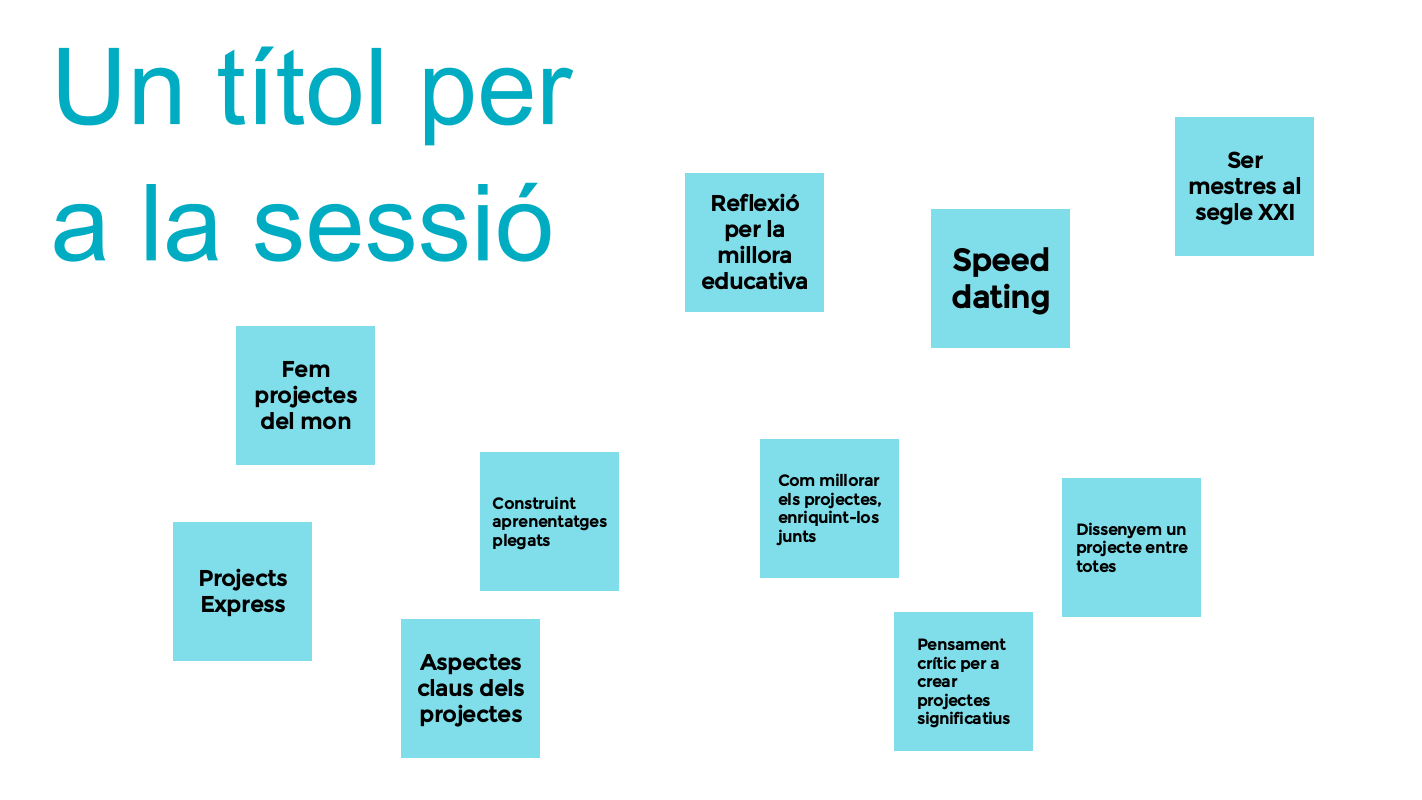 [Speaker Notes: 7  min]
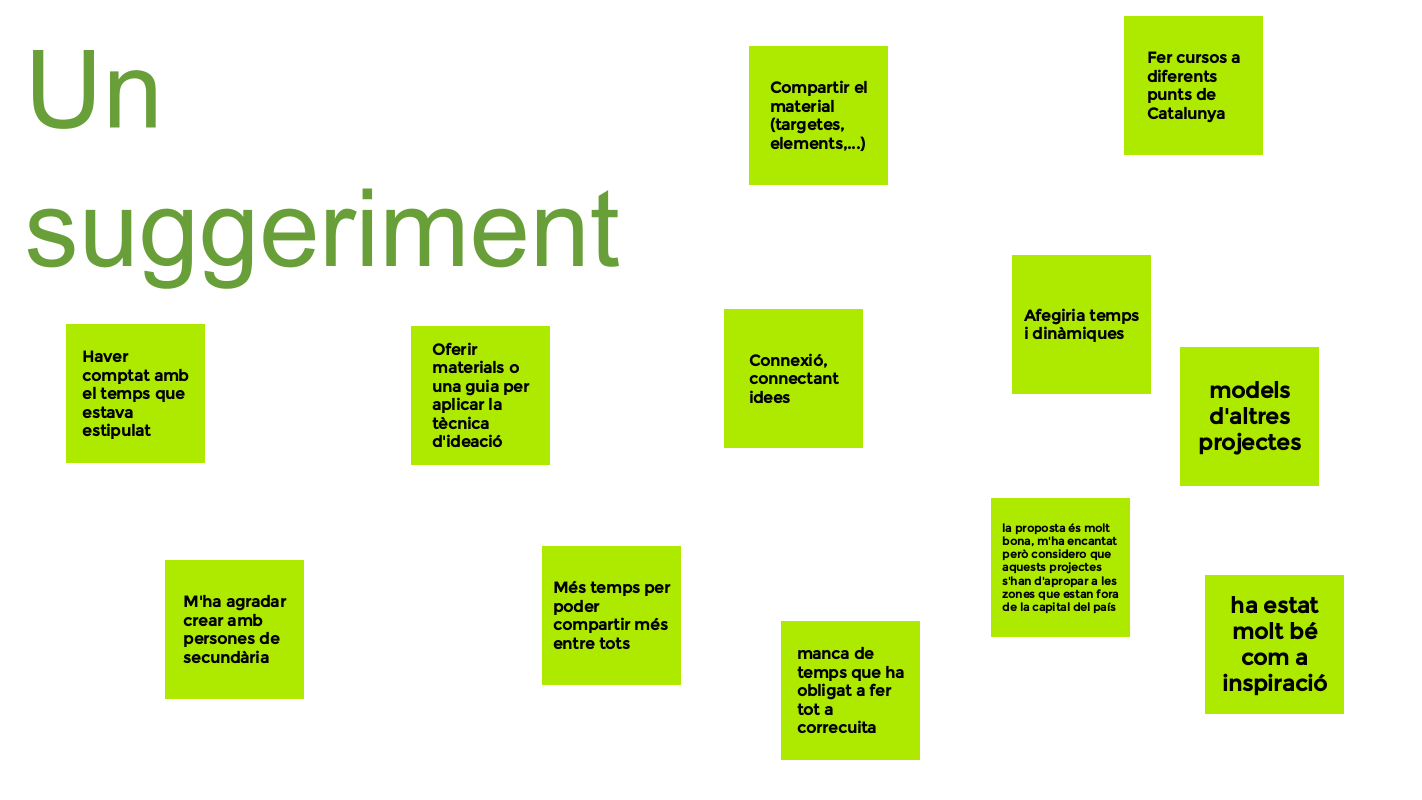 [Speaker Notes: 7  min]
[Speaker Notes: Contraportada]